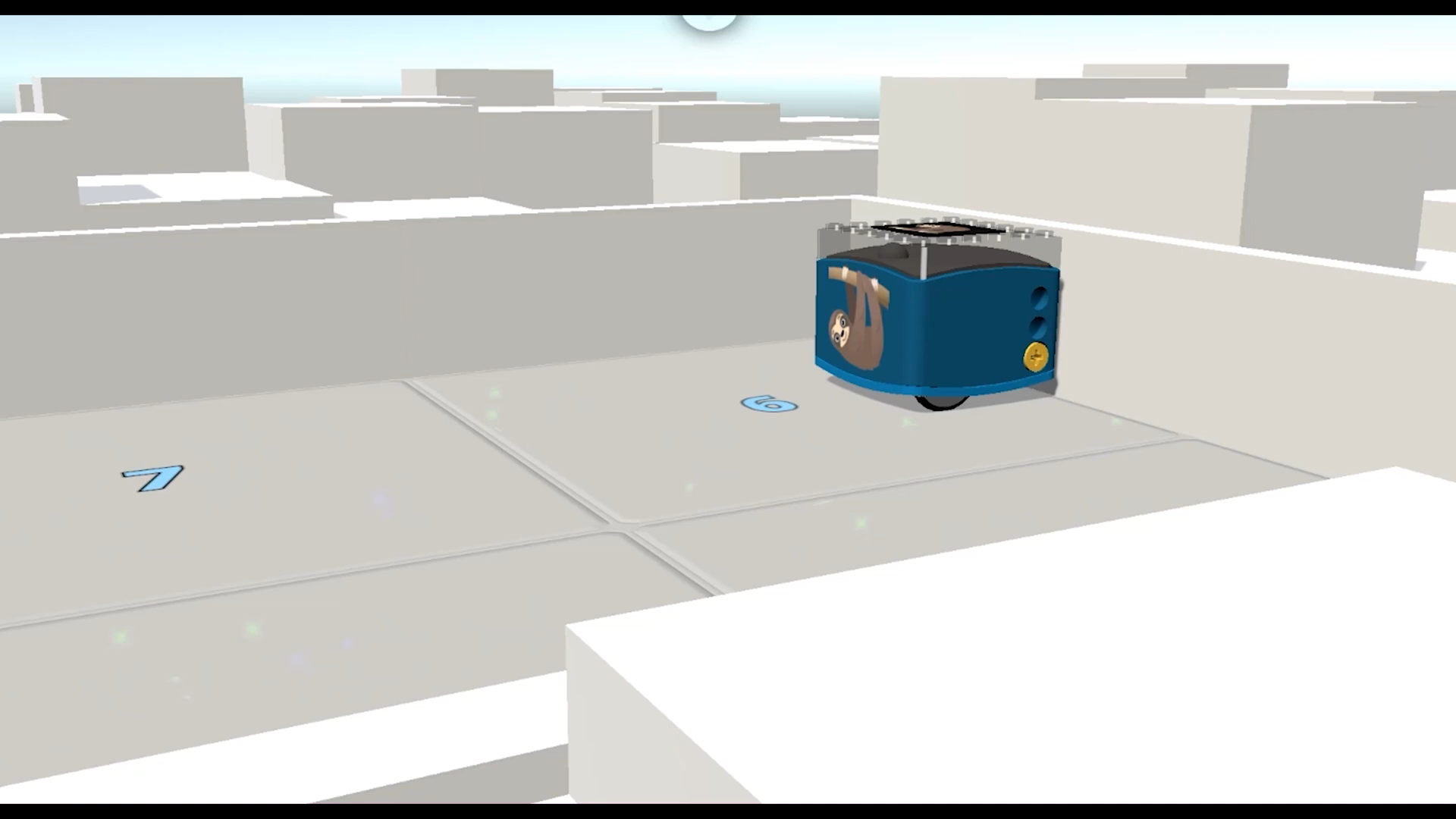 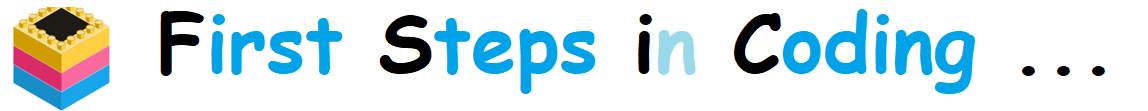 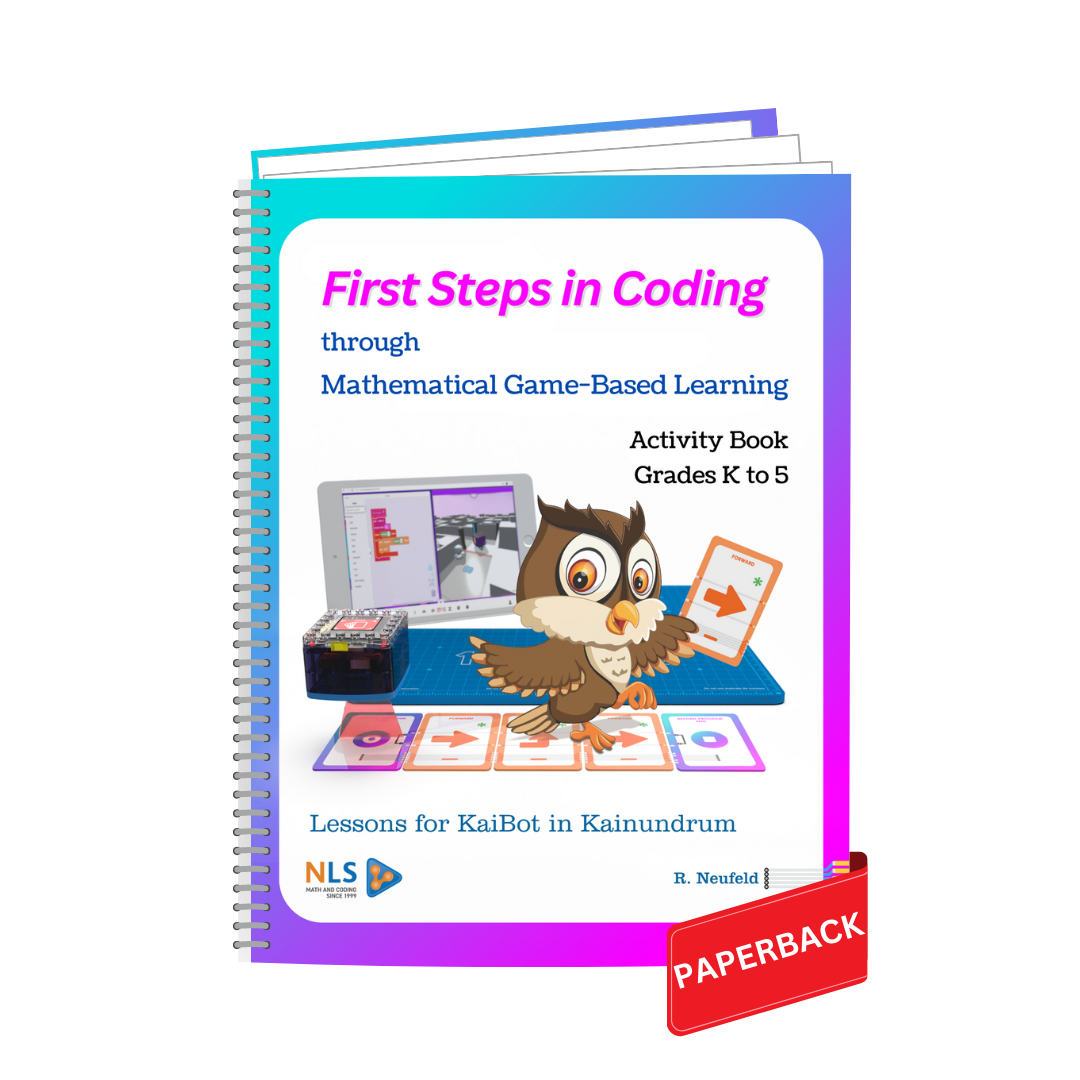 Through 
Mathematical Thinking 
And Game-Based Learning
CODING Workshop for Grades 2 to 8 
 Select “Slide Show” from the beginning.  Click screen to advance.
Rudy Neufeld 
Math & Coding by Neufeld Learning
 www.umathx.com
BEGIN by CLICKING HERE
[Speaker Notes: *]
Neufeld Learning Systems Inc.
Office for presenting Webinars

www.umathx.com
rudyneufeld@umathx.com
1 519 657 9334

Where Are We?
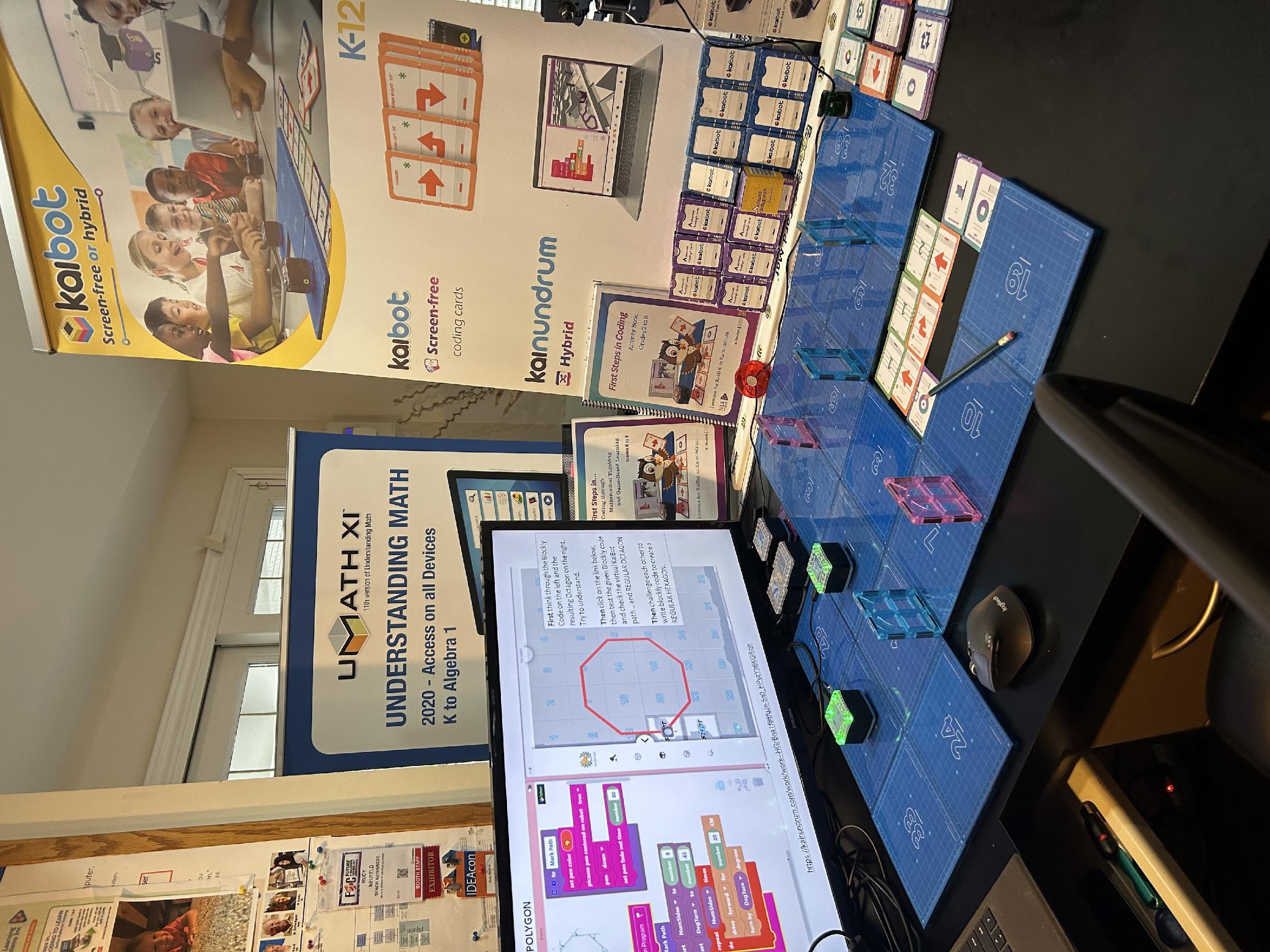 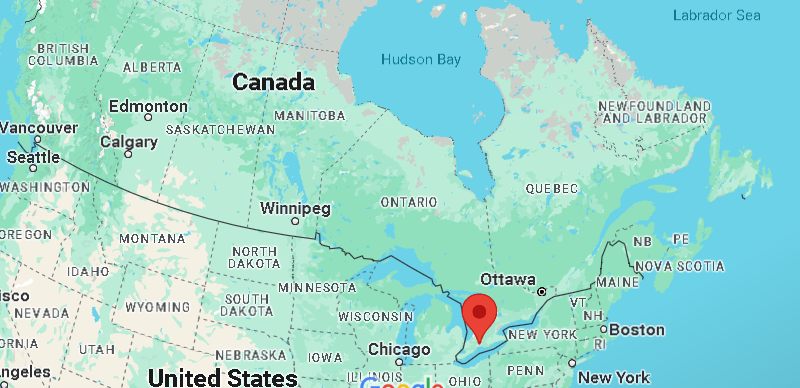 Two Influences
1985 –Dr Seymour Papert at MIT
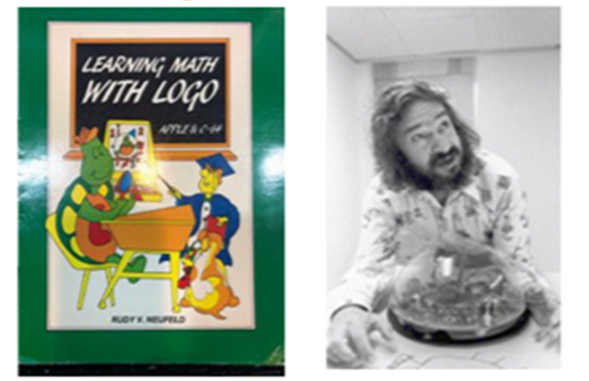 Papert	 … Pioneer of Artificial Intelligence.
	 … Developed a powerful coding language, LOGO.  

LOGO models a Learning Environment which
     encourages one to TEACH rather than simply to TELL.

LOGO is referred to as the Language of Learning.
2022 – Bruce Jackson, Kai’s Education … New Zealand
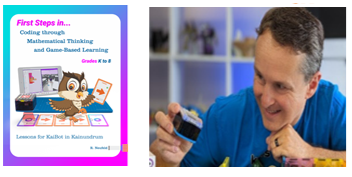 the concrete … Act out code on coding cards.
the concrete … Teach KaiBot.   Scan coding cards.
to the abstract … Block-based coding to python.
[Speaker Notes: *]
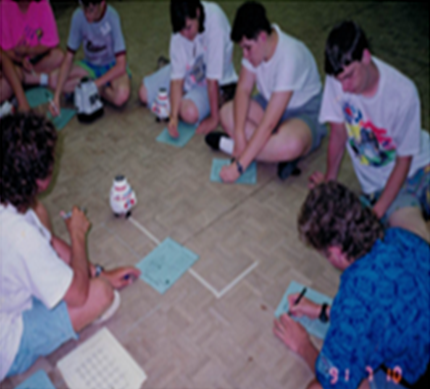 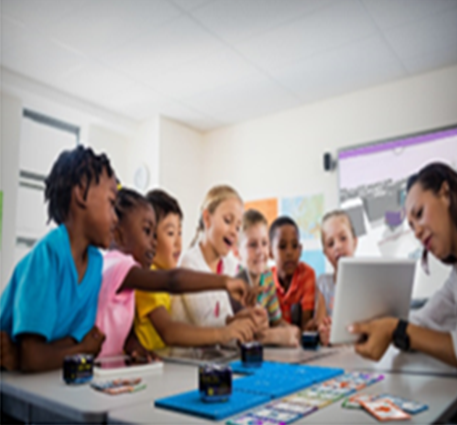 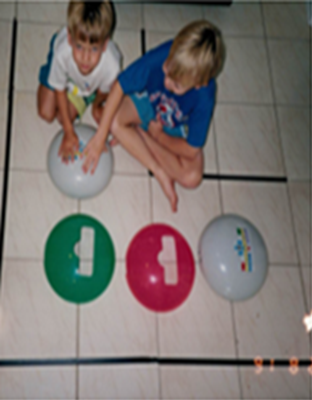 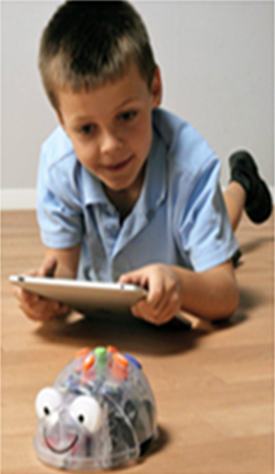 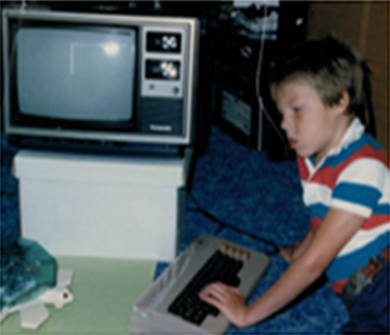 Robots create an environment for risk-taking & learning from mistakes.

A mistake is an “opportunity to learn”.
Robots “engage minds in rich, exploratory, open-ended enquiries”.
[Speaker Notes: *]
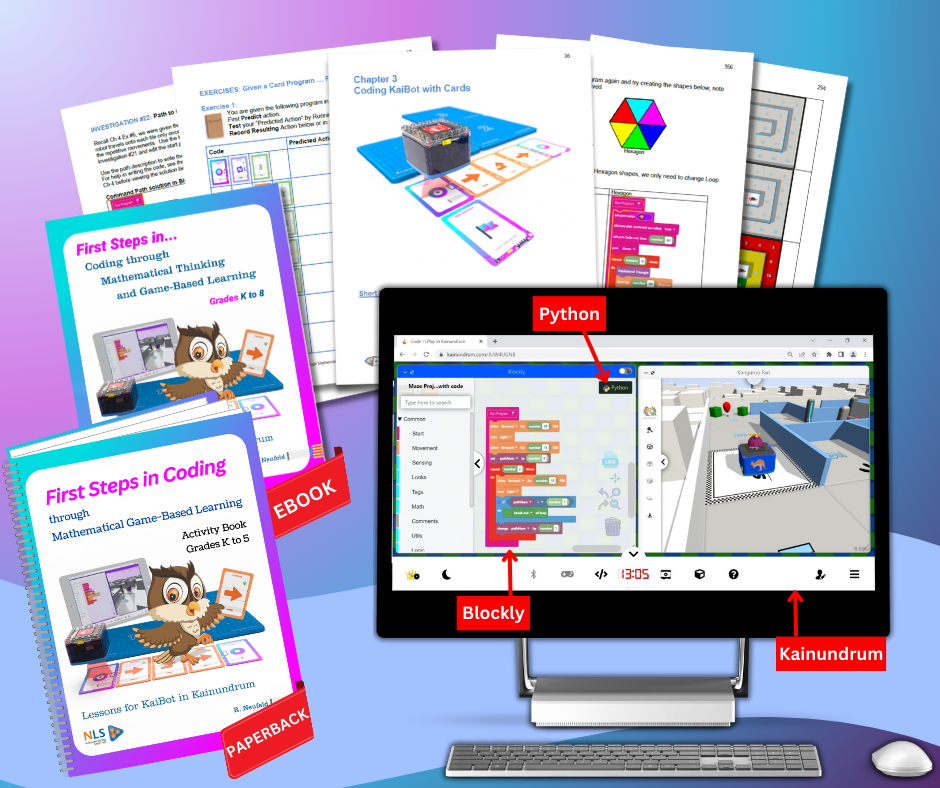 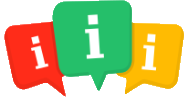 Student  Activity Book
    K to 5
     	PREDICT and       	RECORD
	JOURNAL 

Teacher Resource        
      K to 8 eBook
Paperback Preview
[Speaker Notes: *]
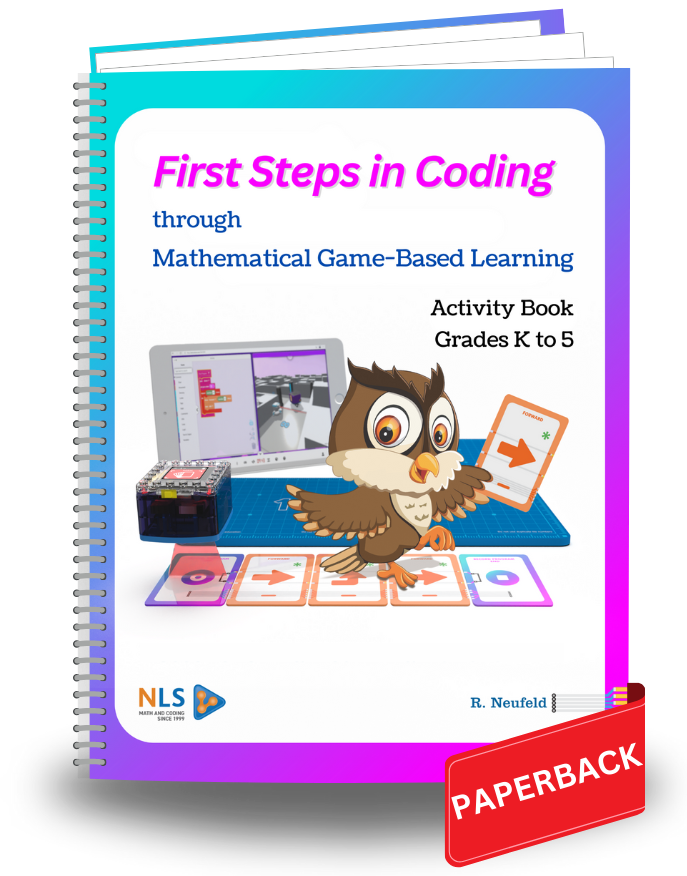 Course Outline – “First Steps in Coding”

(Correlated with CSTA, TEKS and Ontario Coding/Computer Science Curricula)

Coding – An Introduction
A Person Walks the Code
Screen-Free Coding – Steps & Turns
Screen-Free Coding - Loops
Screen-Free Coding – Variables & Conditionals
Screen-Free Coding – Repeat, Function, Nesting
The Transition – Screen-Free to Block Coding
 Block Coding with Math in a Game-Based World
 Appendix

			     					  		   	  




D
Concrete – Walking the Code
Concrete Phase
 - Predict
 - Teach KaiBot
Transition to Abstract
Abstract Phase
[Speaker Notes: *]
UNIT 1 … Coding – An Introduction
The Intent is to 
show Activity #8
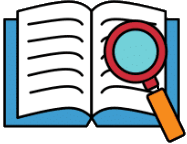 SEQUENCING is putting things in order.         
An ALGORITHM is a step-by-step set of 
instructions for solving a problem or for
completing a task in a certain order.

Your  Task:
Copy and cut out the strips.
Place the green strips into orange strips.
Place the strips in an order.

Discuss the story by checking someone’s
    ALGORITHM.
An Algorithm – End of the Day
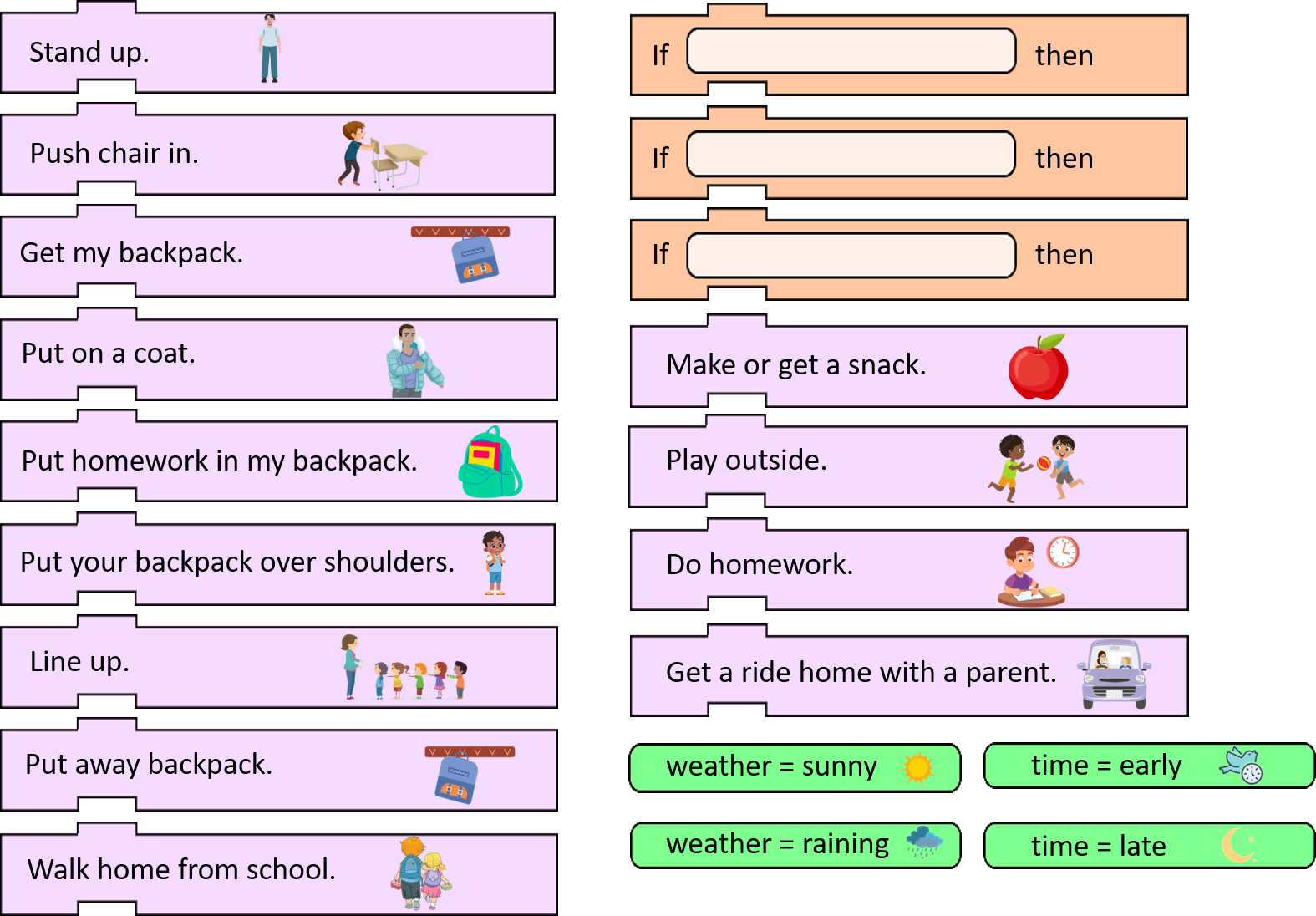 UNIT 2: WALKING THE CODE
Let’s agree on 3 Special Cards in every sequence of code.
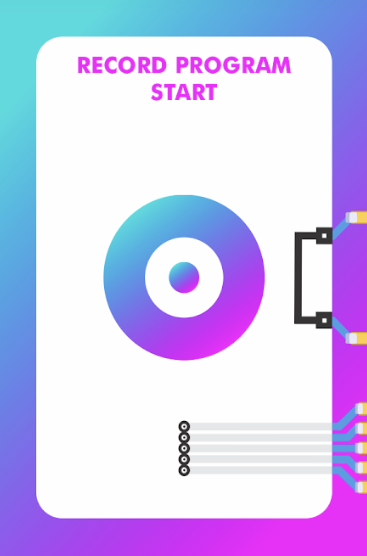 Always BEGIN every program with the card:
RECORD PROGRAM START
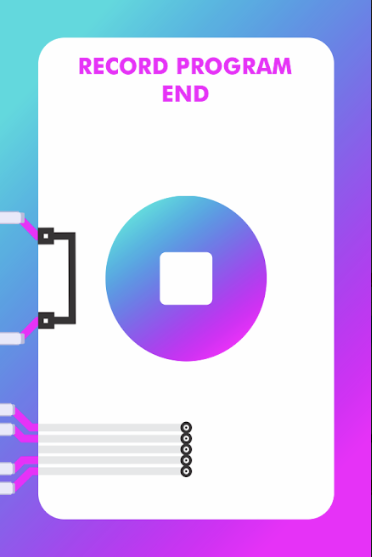 Always END every program with the card:
RECORD PROGRAM END
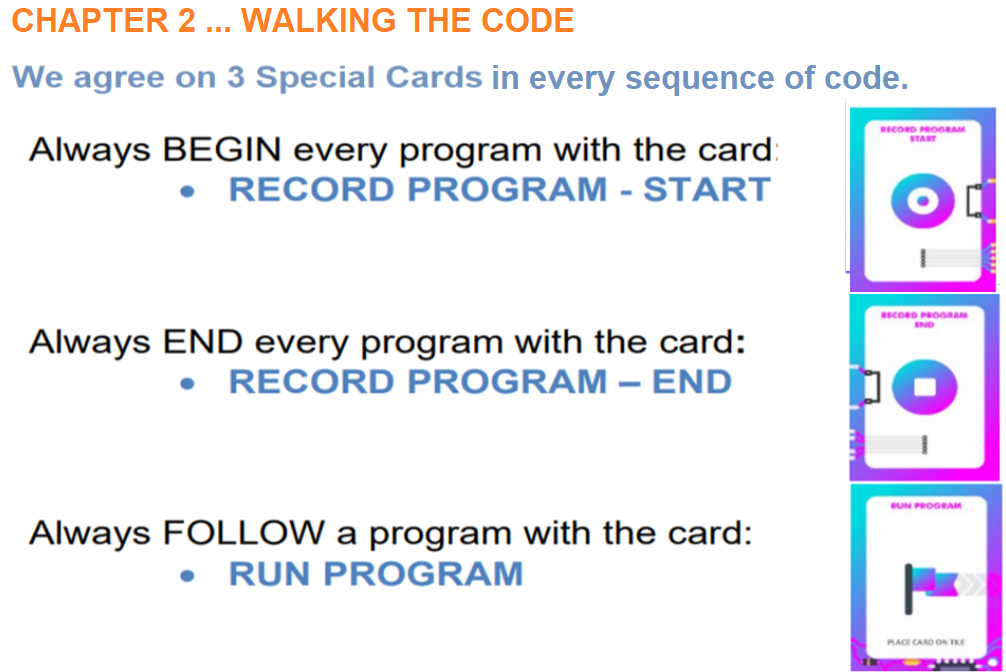 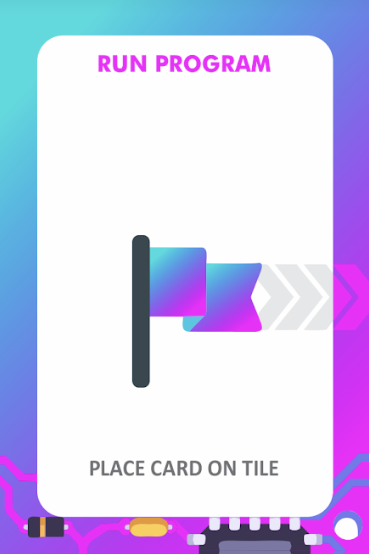 Always FOLLOW a program with the card:
RUN PROGRAM
Learning takes place from the CONCRETE to the ABSTRACT.
Place cards on the ground or table in a specific sequence and then act out the commands.
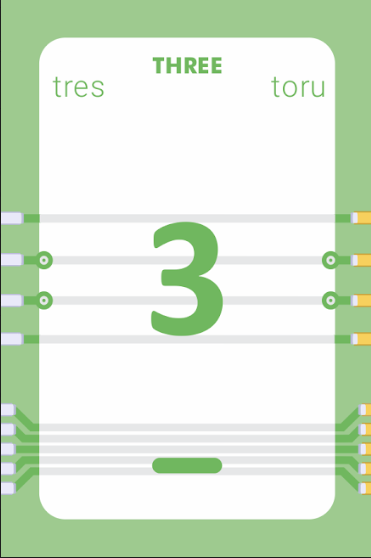 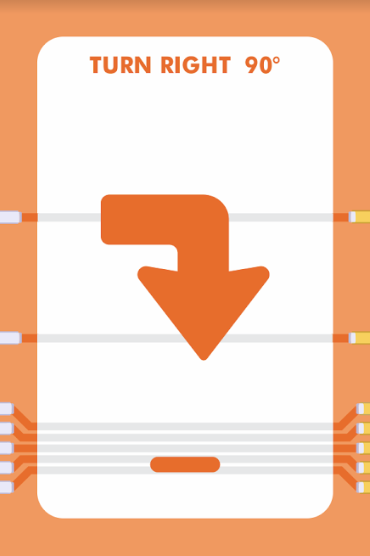 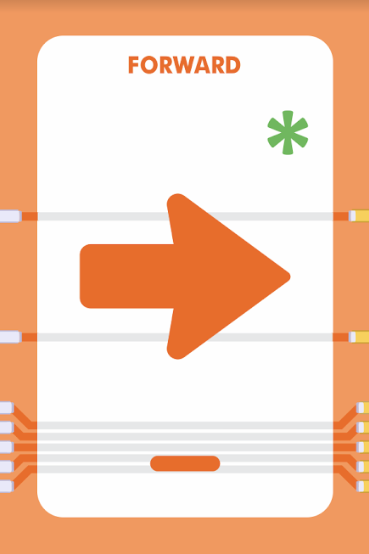 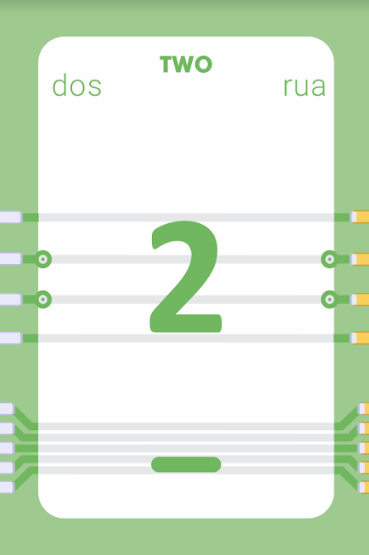 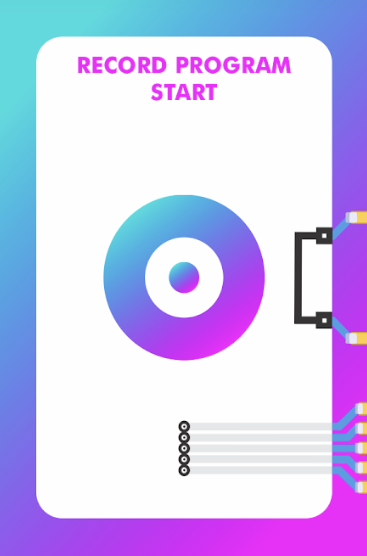 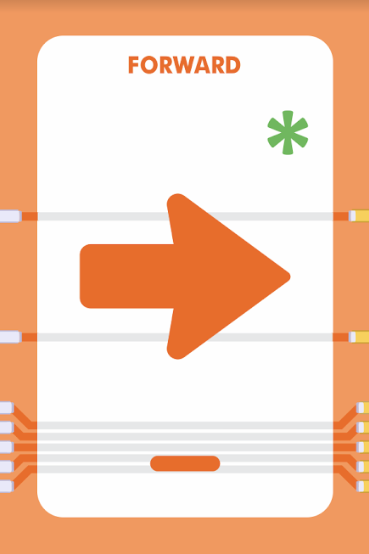 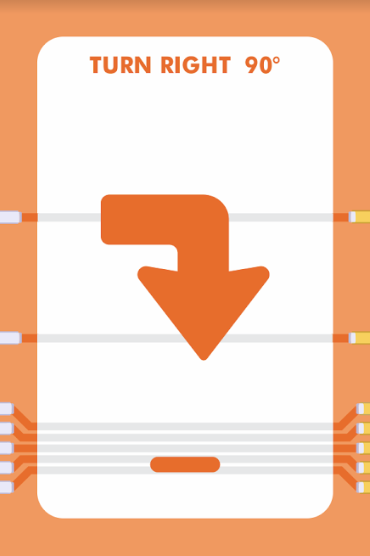 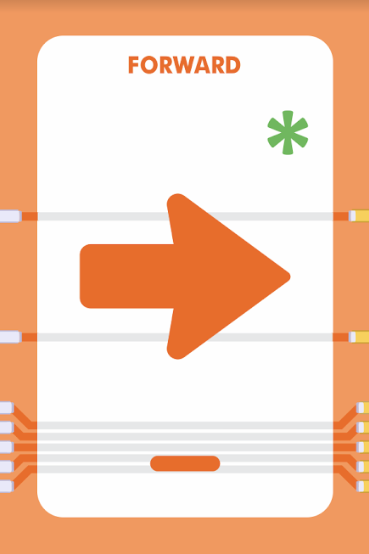 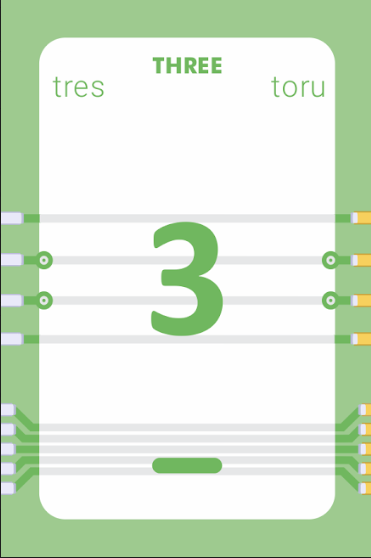 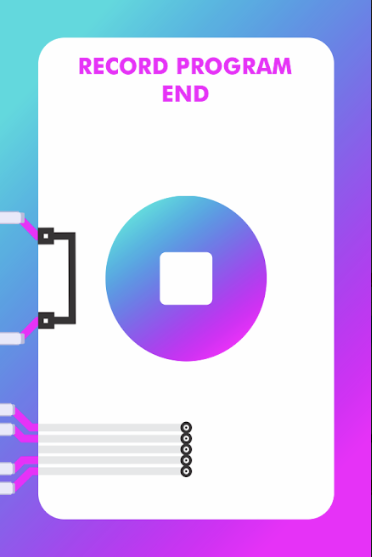 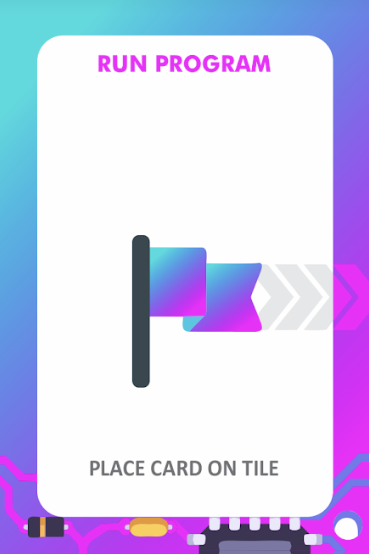 KaiBot Coding Cards Template
Task 3: Walk and Turn
 
You need two people: one Commander and one Robot.
The following sequence of cards forms a PROGRAM.
Arrange the cards vertically (up & down) as shown.
From the Activity Book
UNIT 2, Page 16

The INTENT here is to show where the student commander and the person playing the role of robot draw picture results and record text explanation of each step of code.
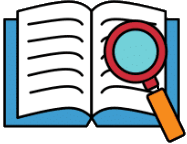 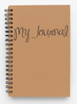 Commander lays out all cards in sequence for the person Robot.
When the robot sees the last card, Run Program, it walks the code.
Commander and Robot draw pictures and complete text explanation below.
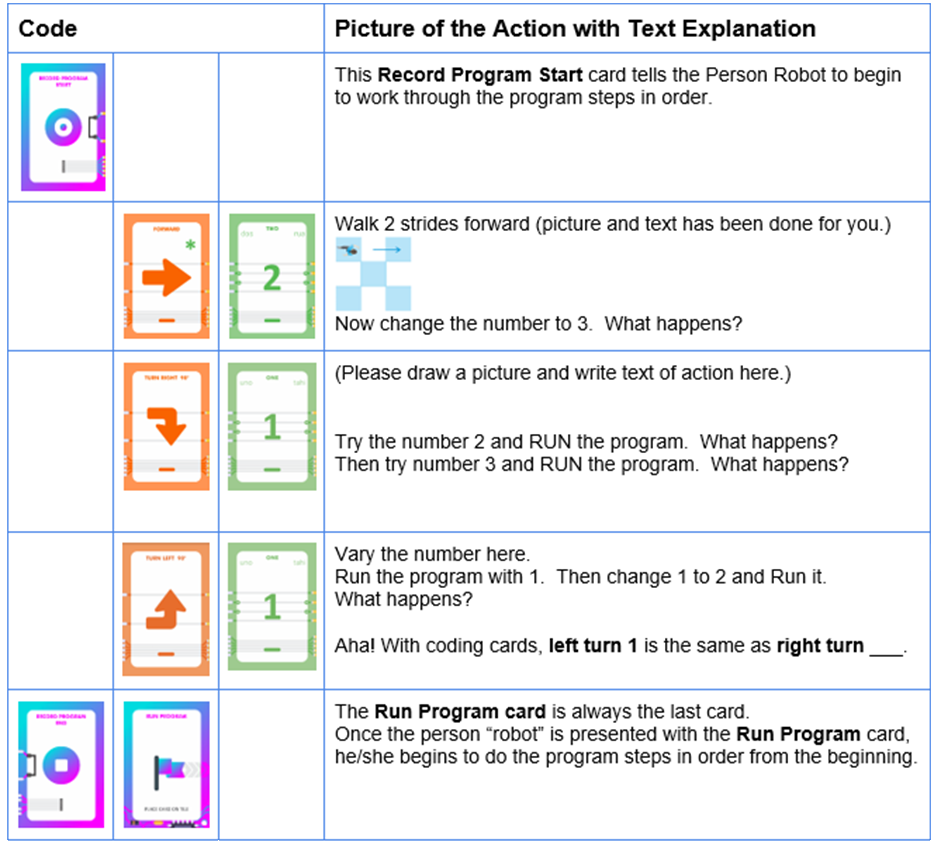 [Speaker Notes: *]
Task 11: Pattern - Pattern - Pattern
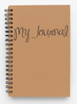 Commander thinks through the pattern in the program below.
Commander shows only the card code in sequence to the robot.
The Robot walks the code and fills in the pictures and text under Loops 2, 3, 4
Commander and Robot check and discuss action and pictures below.
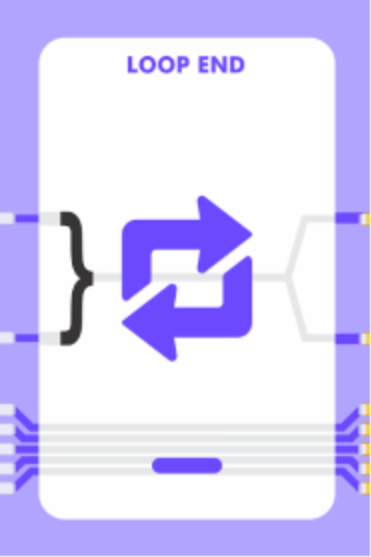 Loop repeats code between these cards.
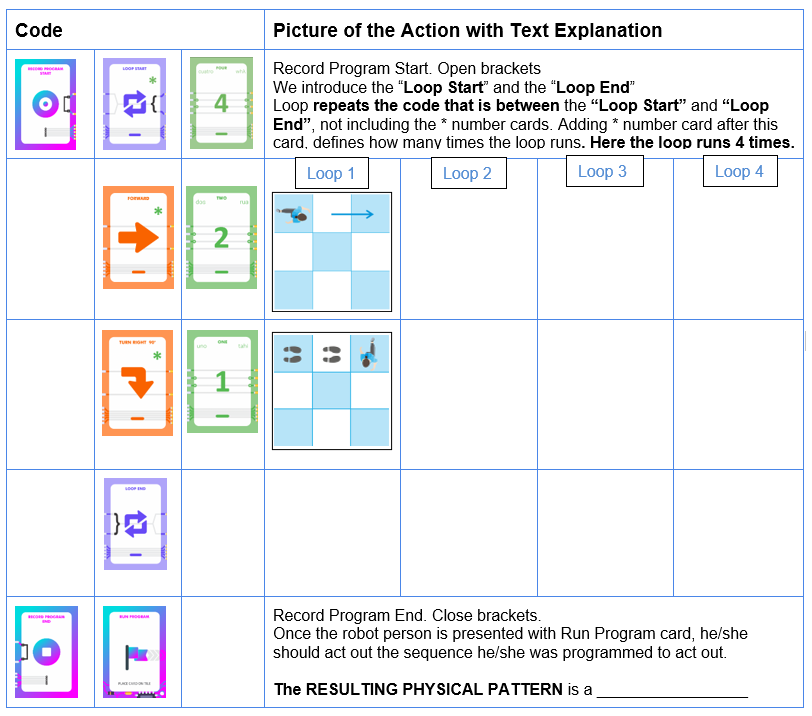 From the Activity Book
UNIT 2, Page 24

The INTENT here is to show where the Commander and the person Robot predict Robot Action & draw picture results and record text explanation of each step of code.
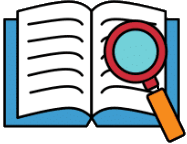 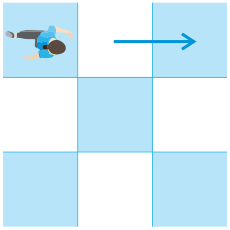 TOP VIEWS
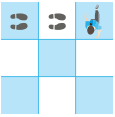 [Speaker Notes: *]
UNIT 3Coding KaiBot 
with Cards on KaiTiles
KaiBot is a small physical robot that helps learners understand coding through its actions.

KaiBot scans and interprets each Coding card   
       in the sequence.

KaiBot then executes specific code, leading to 
        corresponding actions.

The KaiBot is run on magnetic blue tiles called 
         KaiTiles for more accuracy.

We PREDICT, then TEST by coding KaiBot &   
           noting action in learning from mistakes.
Program #4:  Predict, then Test Addition
Then Try This
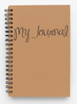 Commander adds cards for program below to model ADDITION.
Commander shows the code to the Person Robot.
The Robot draws a picture of the action, explains action and walks the code.

Discuss Key Talking Points below for the concept of ADDITION.
Now have KaiBot scan cards and test ADDITION.
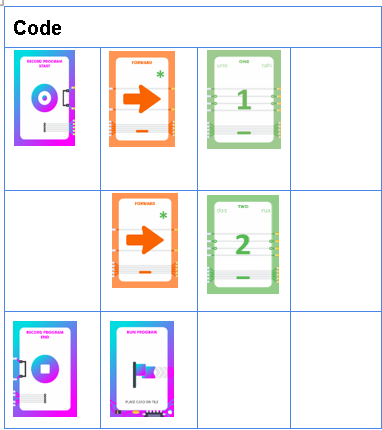 From the Activity Book
UNIT 3, Page  33

The INTENT here is to show where the Commander and the person Robot predict Robot Action & draw picture results and record text explanation of each step of code.
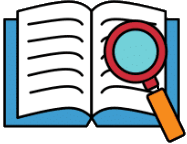 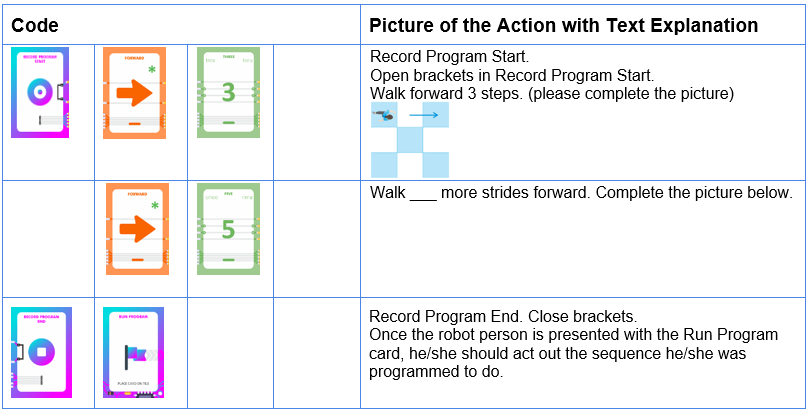 Then Try This
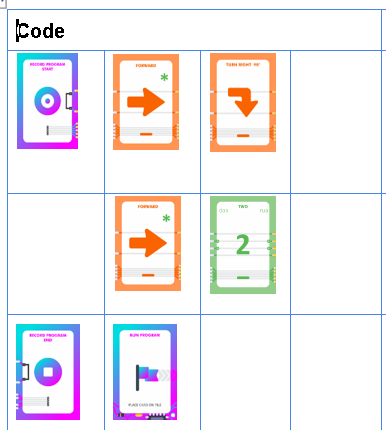 Key talking points:
When the Run Program card is presented: 
Person Robot starts at 0 on a number line when commander points at line 1 of code.
Then the Person Robot moves forward on the number line 3 STEPS.
Then the Person Robot moves forward on the number line 5 more STEPS.
The Person Robot STOPS and shouts, “I ended up at ______”
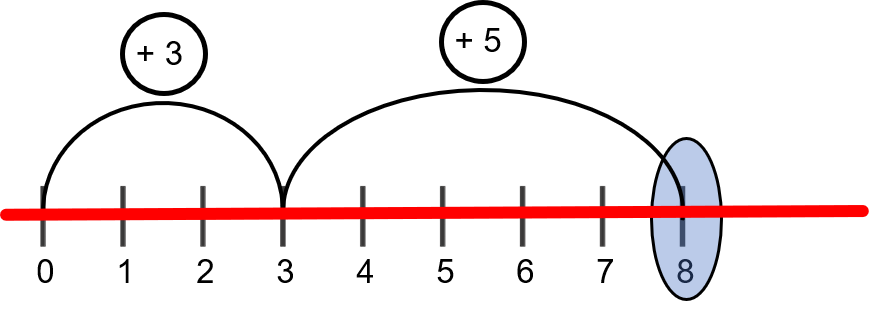 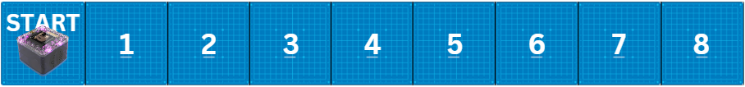 Repeat the above Task for many other number combinations.
[Speaker Notes: *]
Program #10: Given Path - Predict, then Test with KaiBot
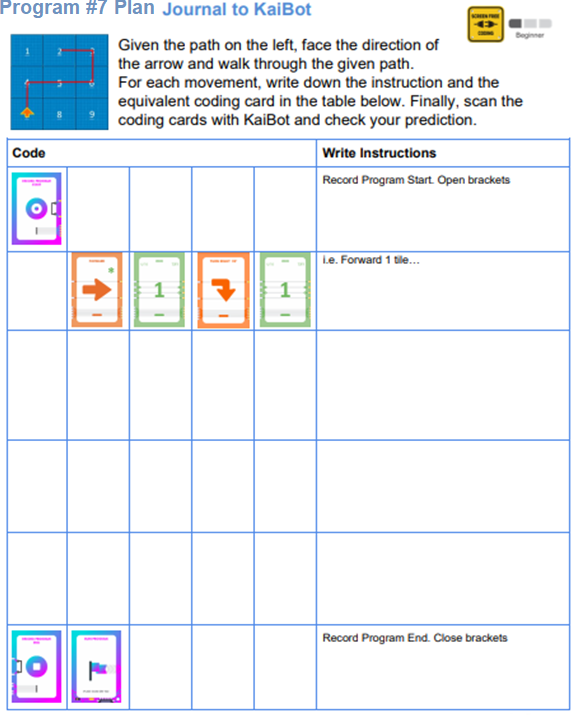 From the Activity Book
UNIT 3, Page 39

The INTENT here is to show where the Commander and the person Robot predict Robot Code to result in the path given and record text explanation of each step of code. Then Test with KaiBot
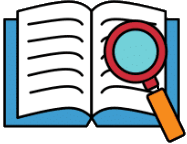 FIRST PREDICT
   THE CODE
THEN TEST THE CODE WITH KaiBot.
[Speaker Notes: *]
Program 10:  Given Path – Predict, then Test with KaiBot - SOLUTION
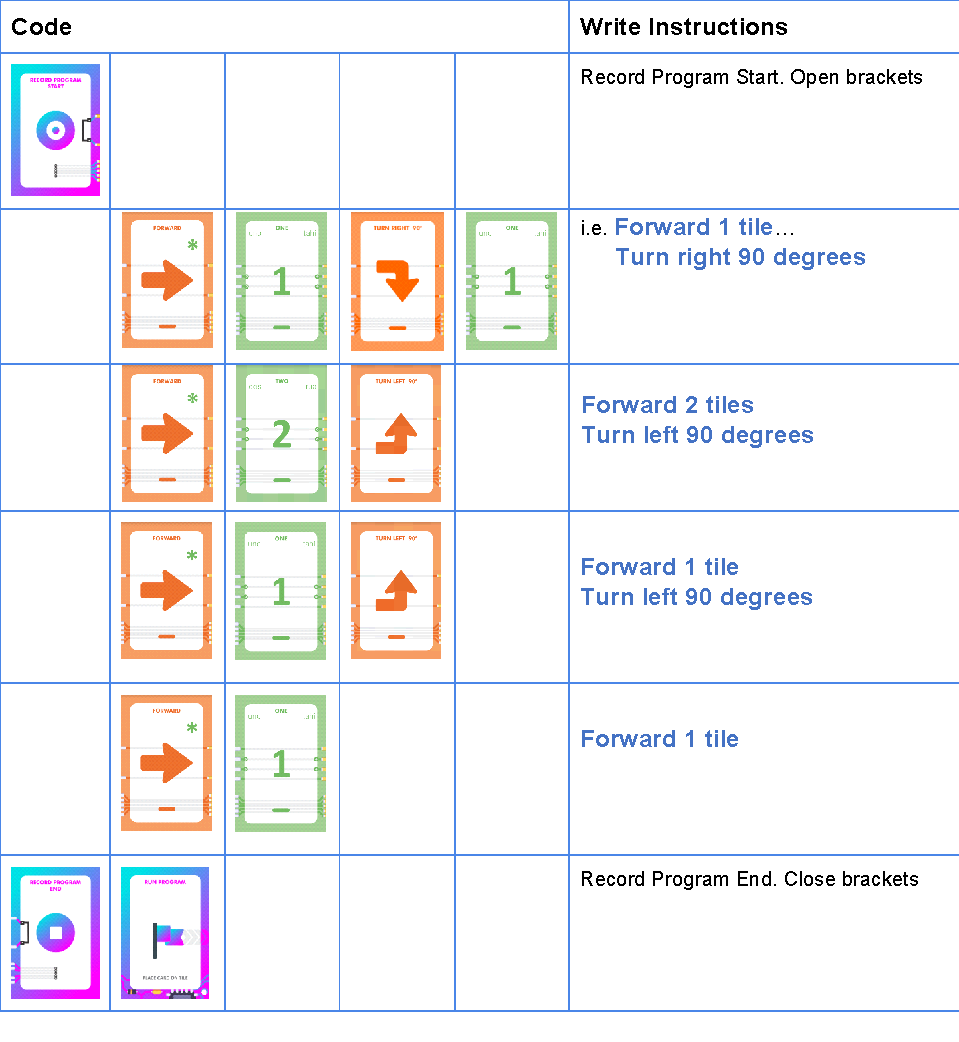 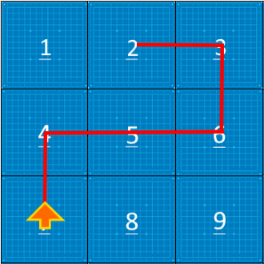 d
c
b
a
a
b
c
From the Activity Book
UNIT 3, Page 39
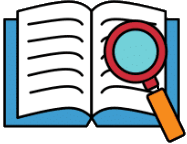 d
[Speaker Notes: I think this is ok as is.. Can stay]
In Review:
NUMBER CARD Pack and Investigation
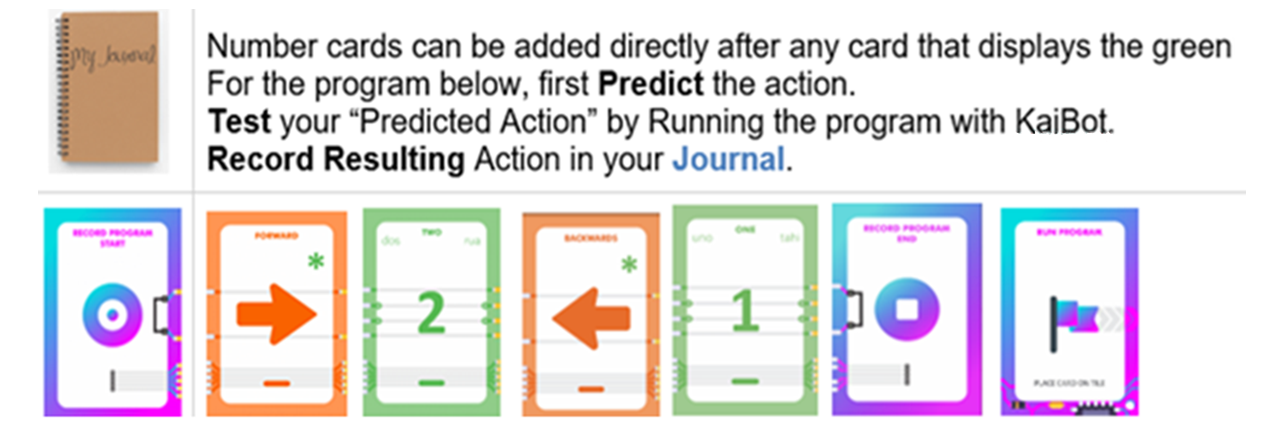 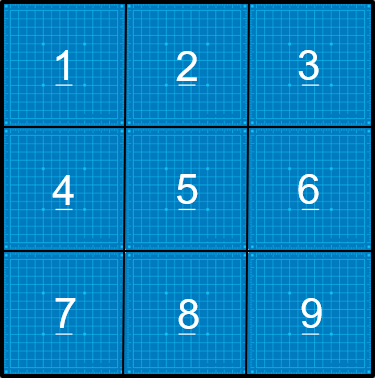 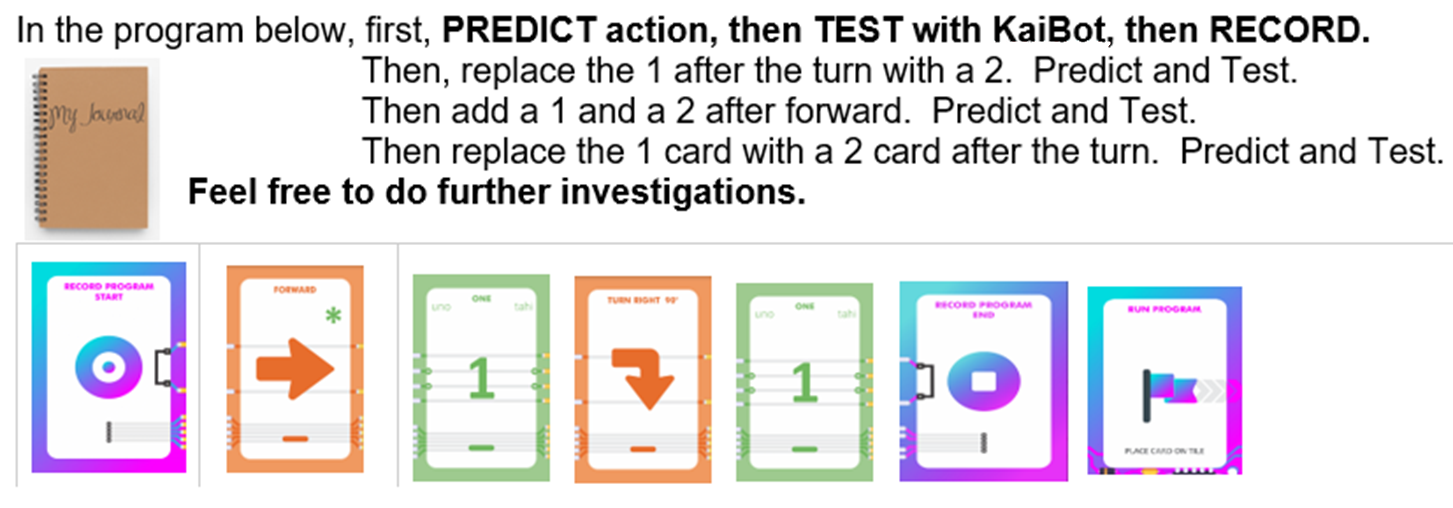 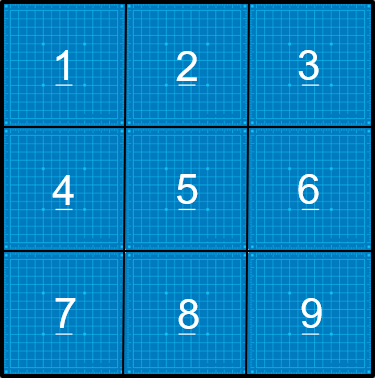 [Speaker Notes: This is an extra page .. It can stay]
Unit 4: Loops
Understand Code for Loops
Hybrid: Use coding cards to code KaiBot and watch her in Kainundrum.
KaiTiles
magnetic snap together
give location of KaiBot
assure accurate movement
Teach KaiBot to read your cards and then KaiBot will play back  the actions on KaiTiles.
Use your coding cards to solve mazes
Add more KaiBots to join the race in multiplayer mayhem mode.
Video to Review
Sequence
How to Scan
        Detecting Bugs
        Charging KaiBot
        Using KaiTiles
Be sure  SOUND OUTPUT is ON.
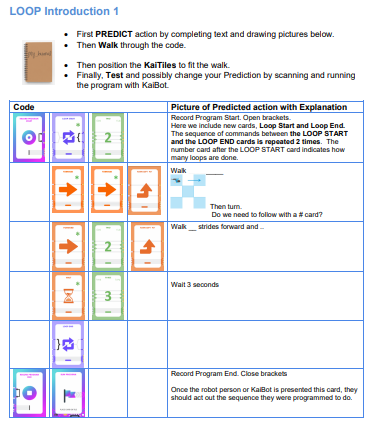 From the Activity Book
UNIT 4, Page 42

The INTENT here is to give the user a feel for the role of the LOOP START & LOOP END cards. Then use KaiBot to TEST their PREDICTION.
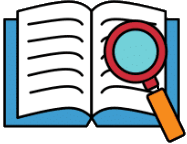 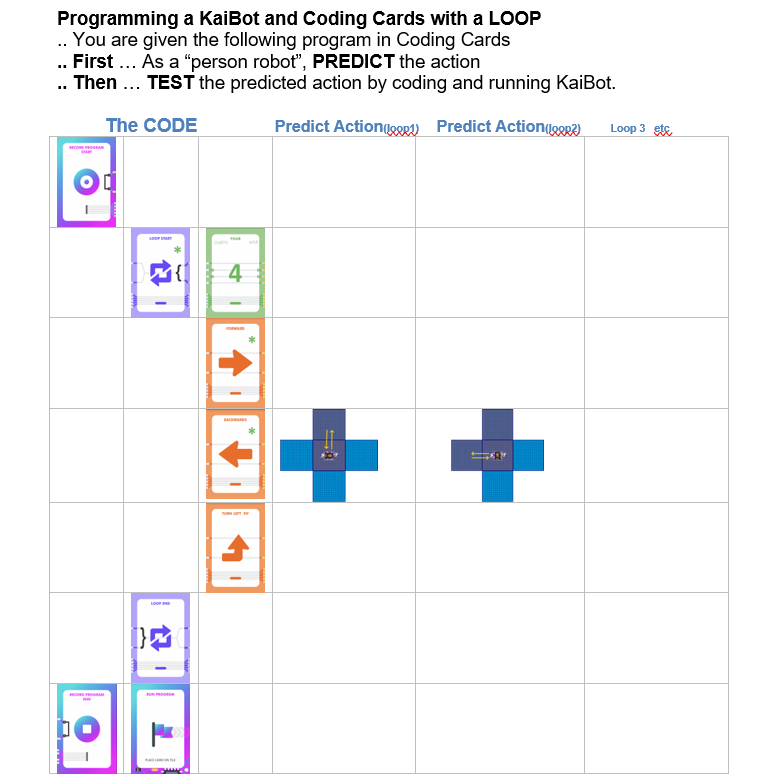 LOOP INTRODUCTION 3
(loop 1)
(loop 2)
Predict Action 
(loop 2)
Predict Action 
(loop 3)  … etc.
Predict Action 
(loop 1)
The CODE
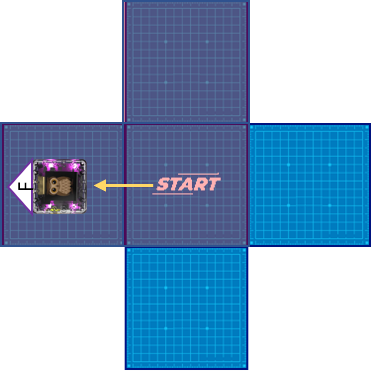 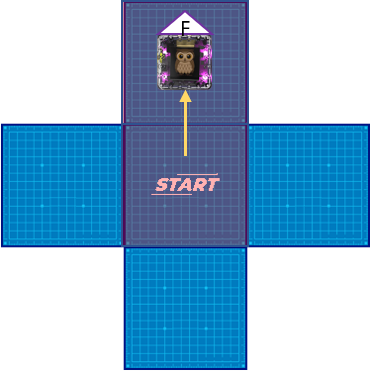 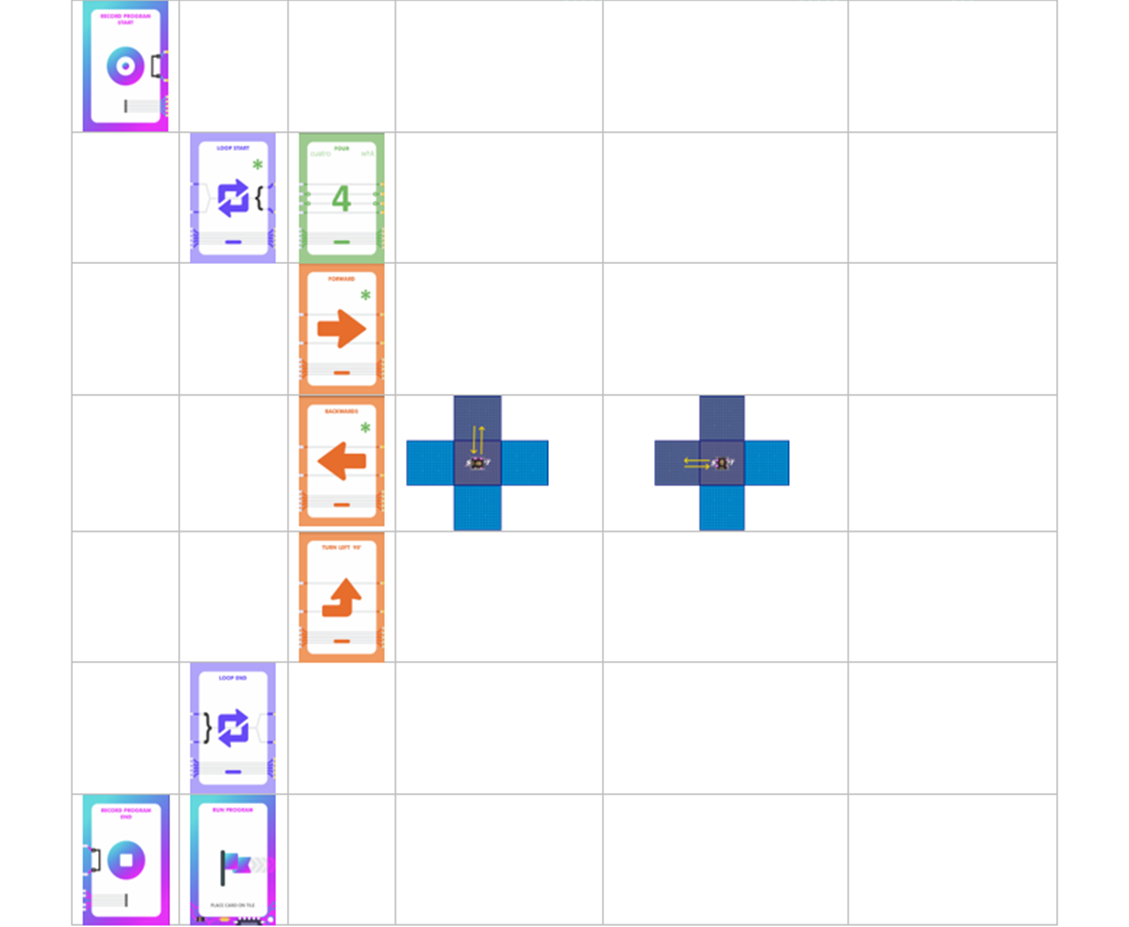 From the 
Activity Book
UNIT 4, Page 44

The INTENT here is to show in pictures the role of the 2 LOOP cards.  Then use KaiBot to TEST their PREDICTION.
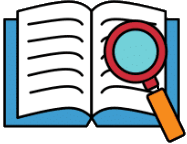 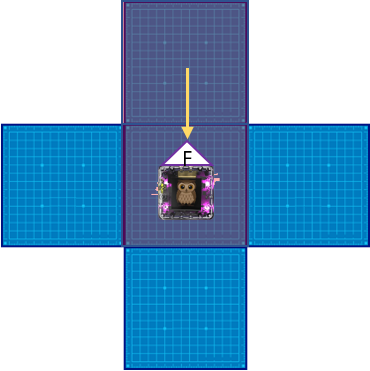 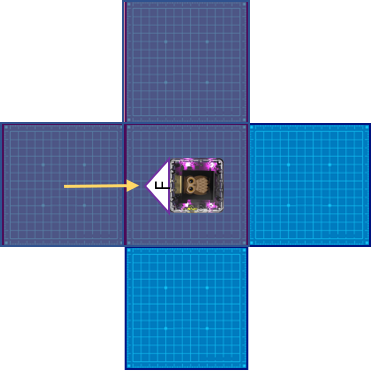 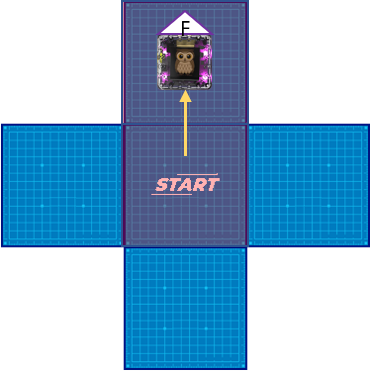 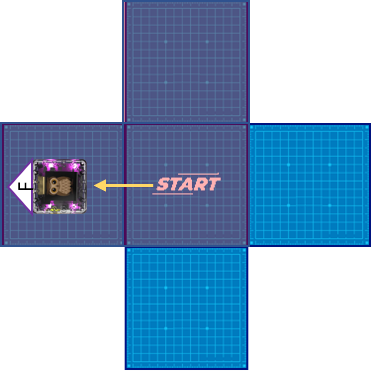 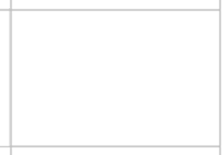 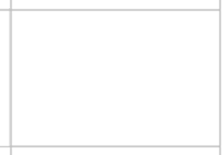 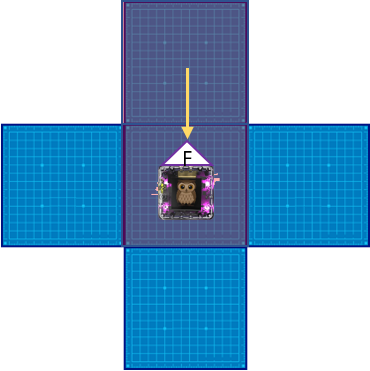 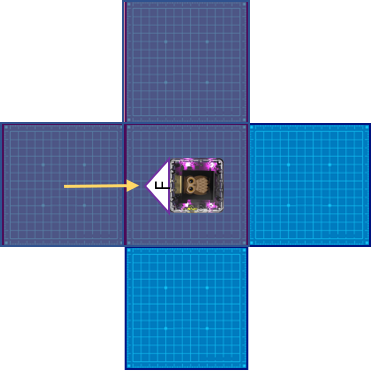 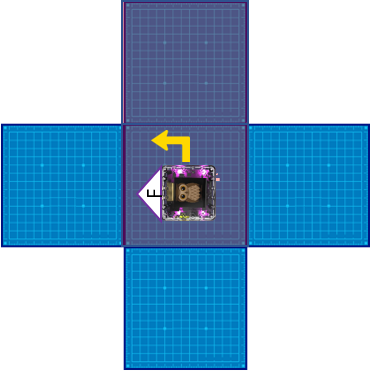 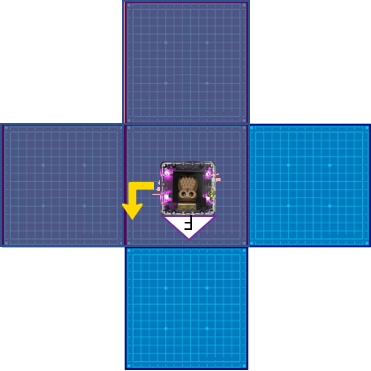 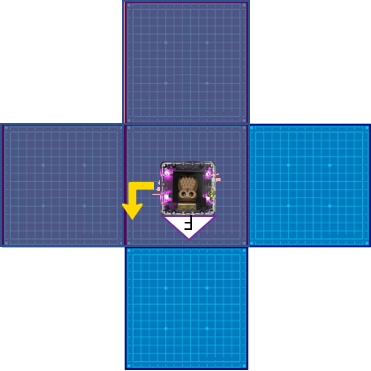 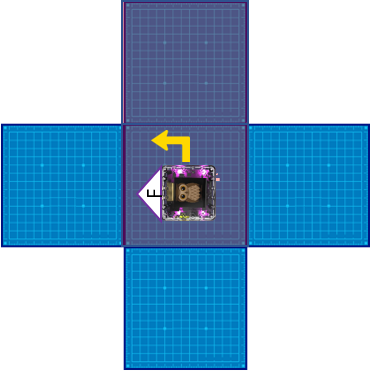 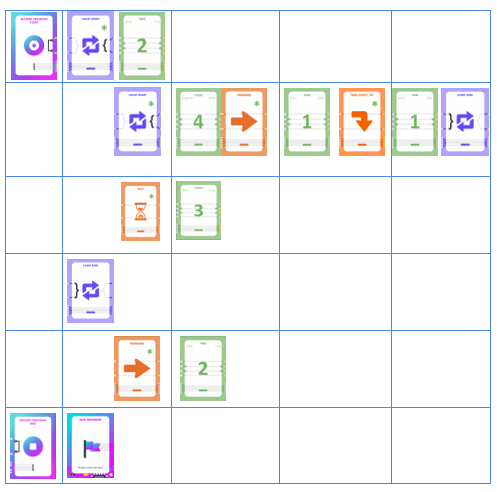 In UNIT  4 Extra …

Exercise WOW .. LOOP within a LOOP! 
You are given the program in coding cards.

Cards are organized  vertically to help  in understanding.

First PREDICT  and  RECORD in the last column in book.
Then TEST  your prediction by coding KaiBot.
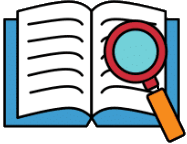 WOW .. LOOP within a LOOP!  
This is the result of  code on previous slide.
The INTENT here is to show the Path of the Action by KaiBot after Coding it.
F
F
F
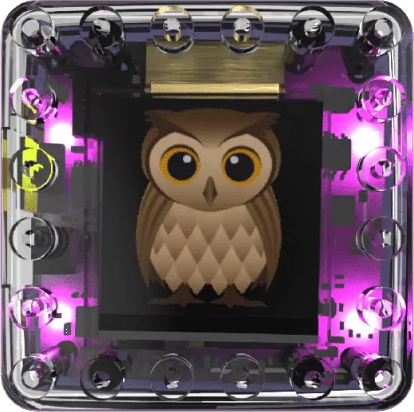 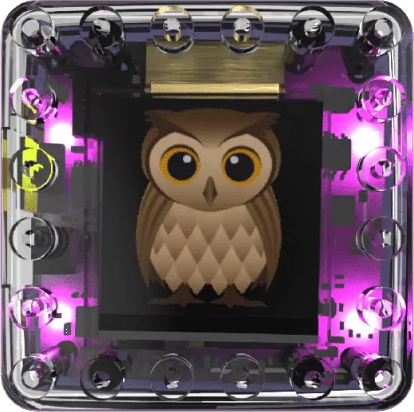 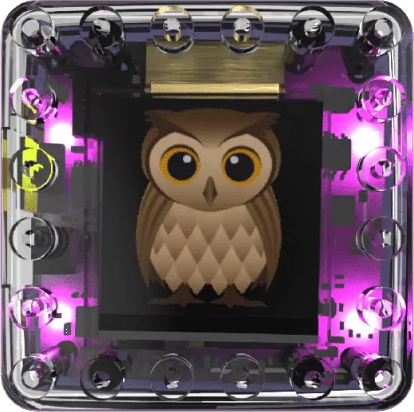 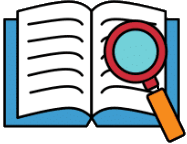 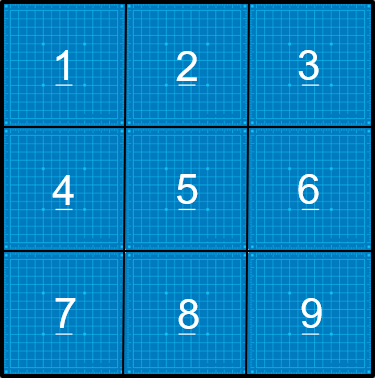 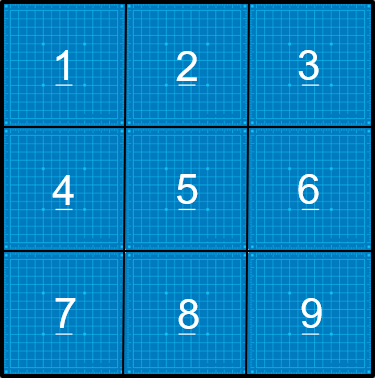 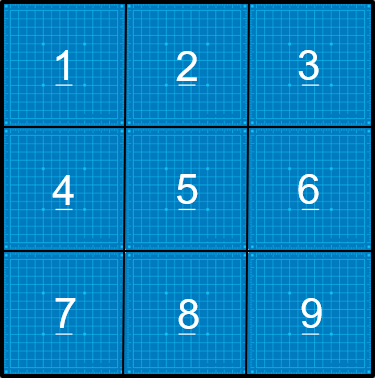 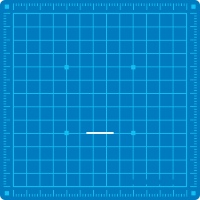 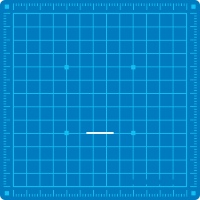 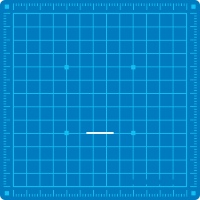 1
3
2
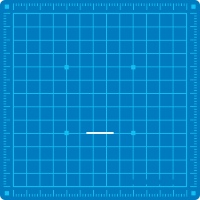 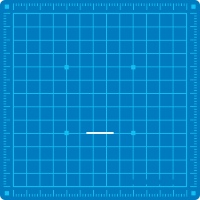 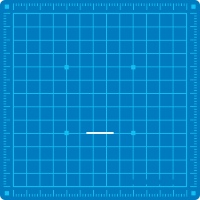 6
5
4
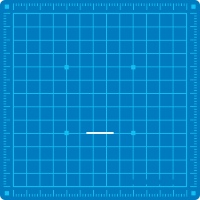 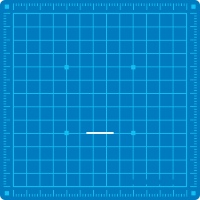 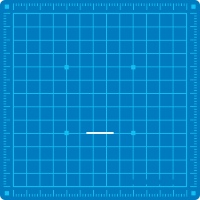 7
9
8
After first loop
To the End
After second loop
Program the Path
A sketch is given for KaiBot paths.
Look for Patterns!

In each exercise, note beginning and end.
For each path, predict and design a possible program with cards.
Test your coding with KaiBot.
UNIT 4, Page 57
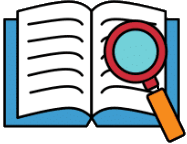 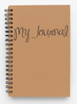 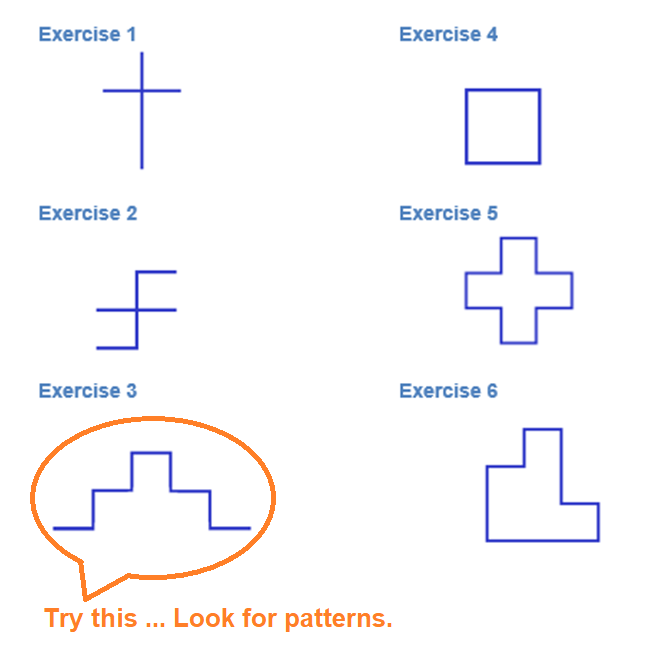 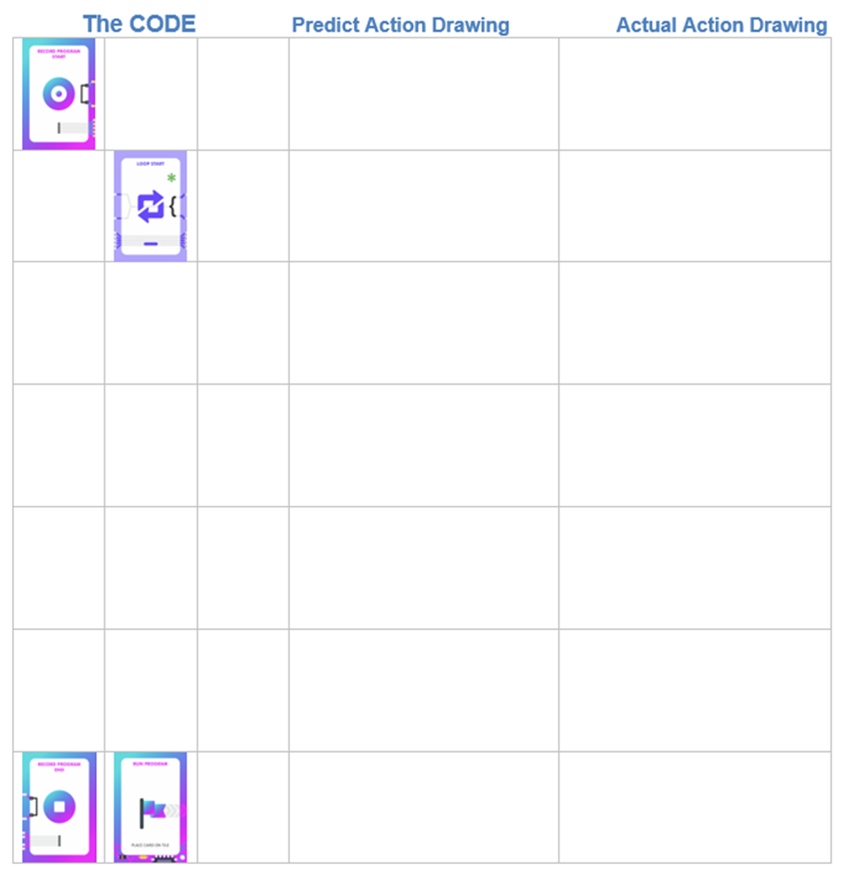 [Speaker Notes: *]
The INTENT here is …
to give coding ideas 
for:
UNIT 4, Page 67
 Exercise 3 –
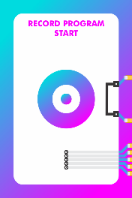 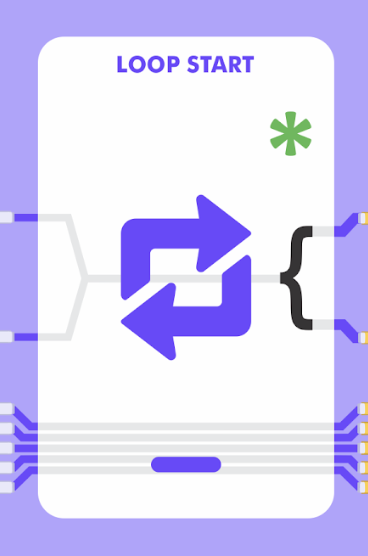 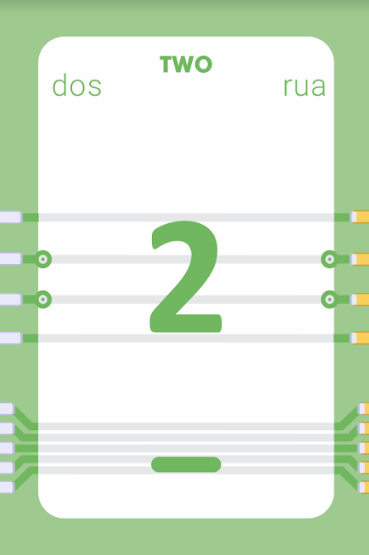 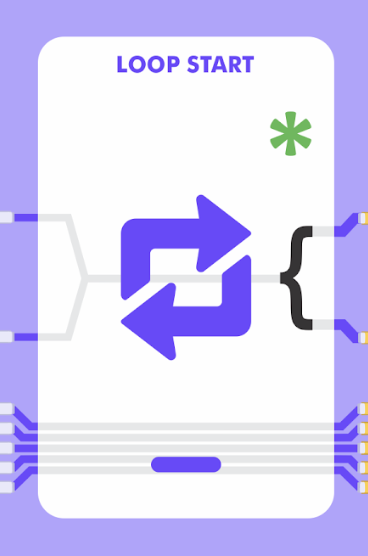 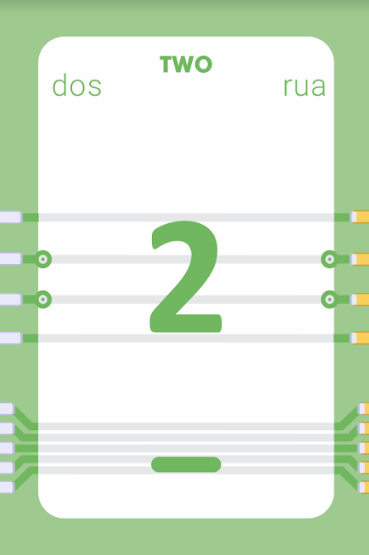 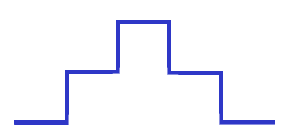 2
1
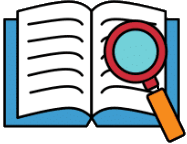 2
1
finish
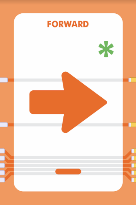 start
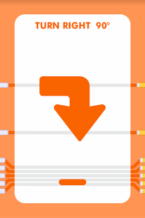 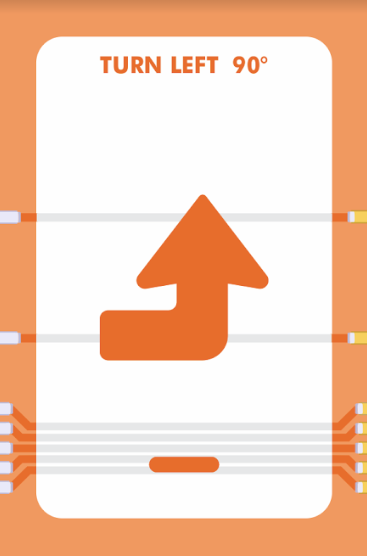 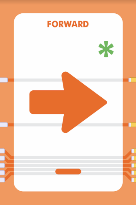 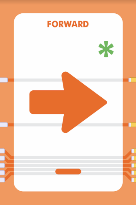 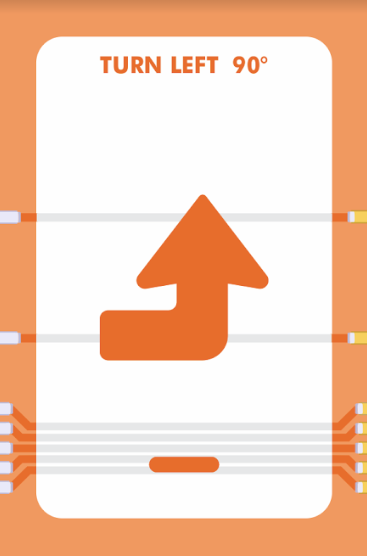 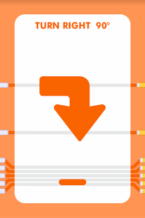 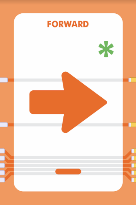 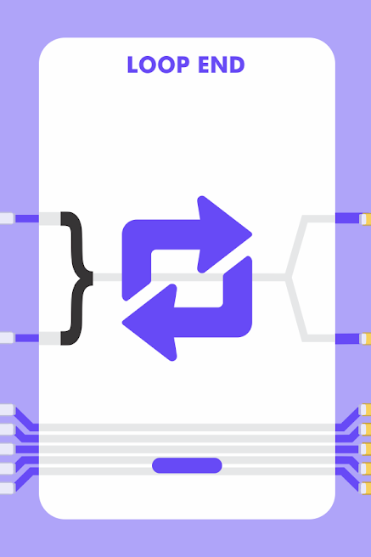 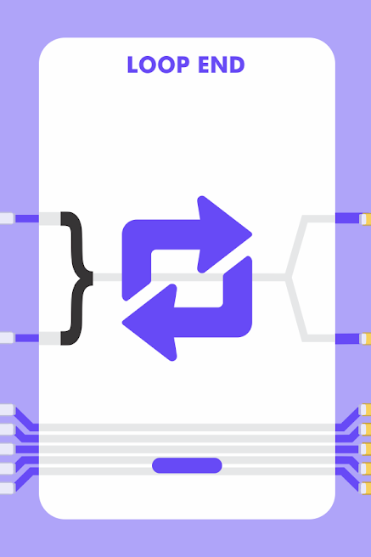 Pattern 1: Going up the stairs
Pattern 2: Going down the stairs
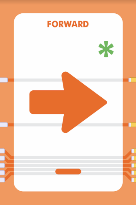 Note: 
Problem Solving by Chunking … breaking down a problem to smaller sections
…
UNIT 5
SCREEN-FREE CODING
Variables & Conditionals

A VARIABLE is a symbol, often a letter, that represents different values in various situations.
From the Activity Book
UNIT 5, Page 62

The INTENT here is to understand  VARIABLES and their changing values. 

The user …
First PREDICTS
Then TESTS
Then ADAPTS & RETESTS.
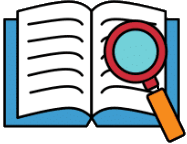 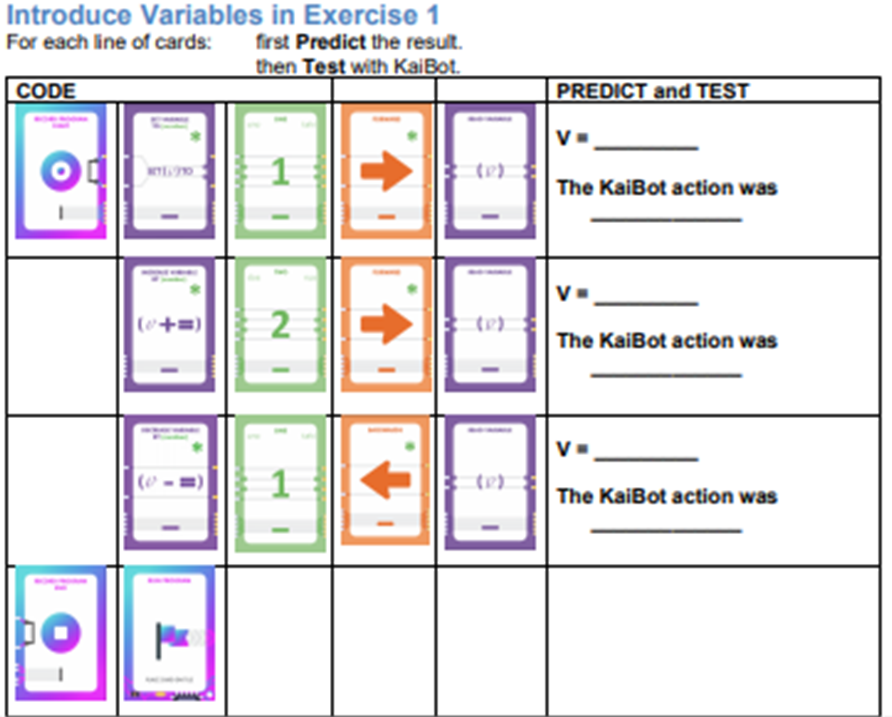 After running KaiBot with the above, change the 1-card in the 2nd last row to a 4-card.

Predict .. Run It .. Explain It.
[Speaker Notes: *]
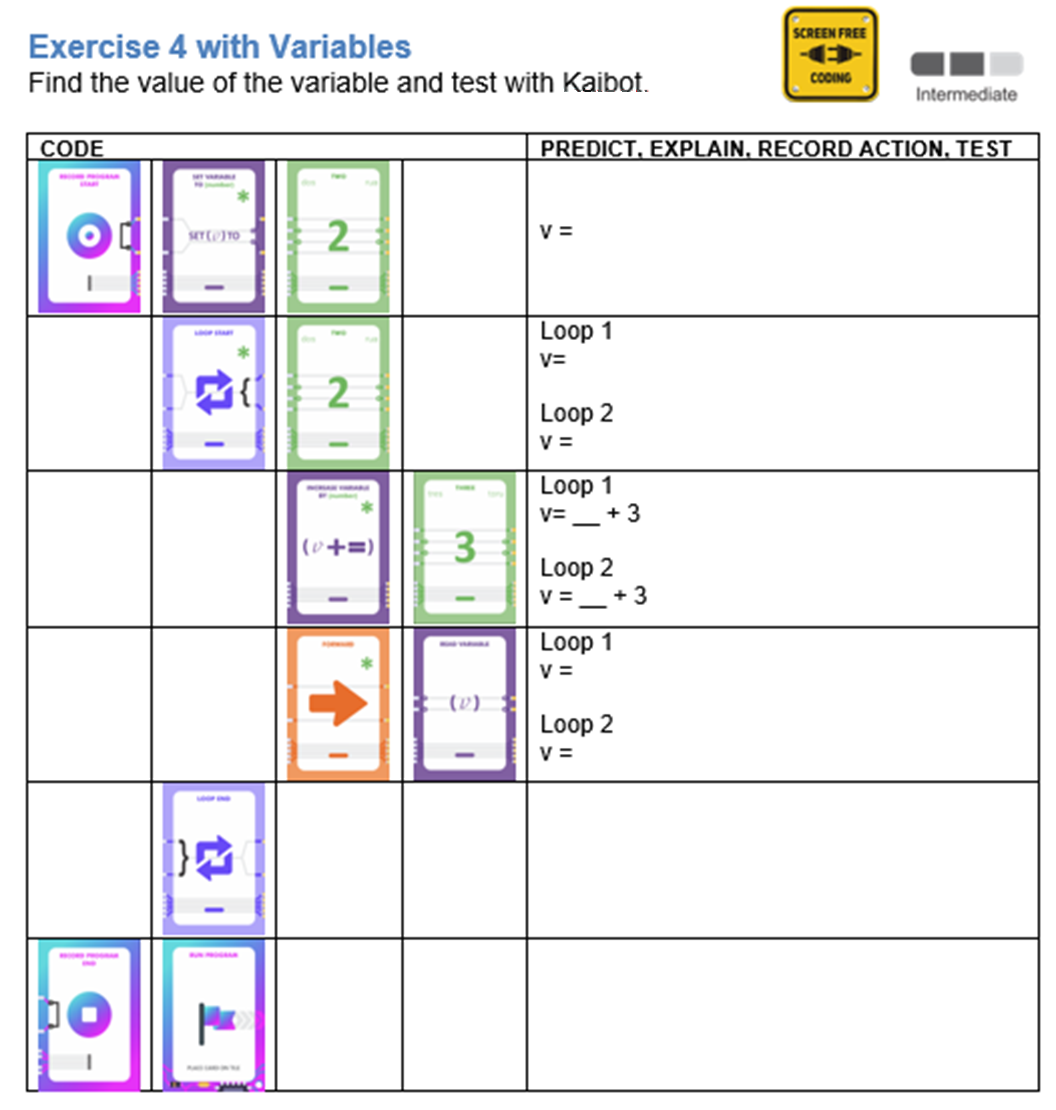 UNIT 5
SCREEN-FREE CODING
Variables & Conditionals
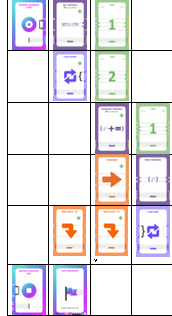 Similar to Activity Book
UNIT 5, Page 65

The INTENT here is to understand VARIABLES and their value and use within LOOPS.

The user …
First PREDICTS
Then TESTS
Then ADAPTS & RETESTS.
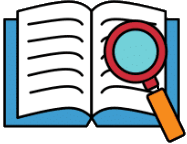 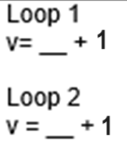 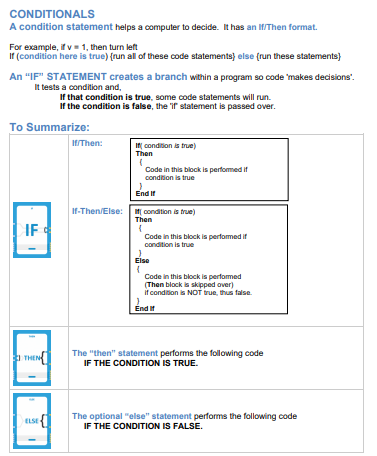 From the Activity Book
UNIT 5, Page 70

The INTENT here is to introduce the 4 commands within CONDITIONALS.
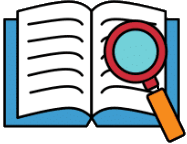 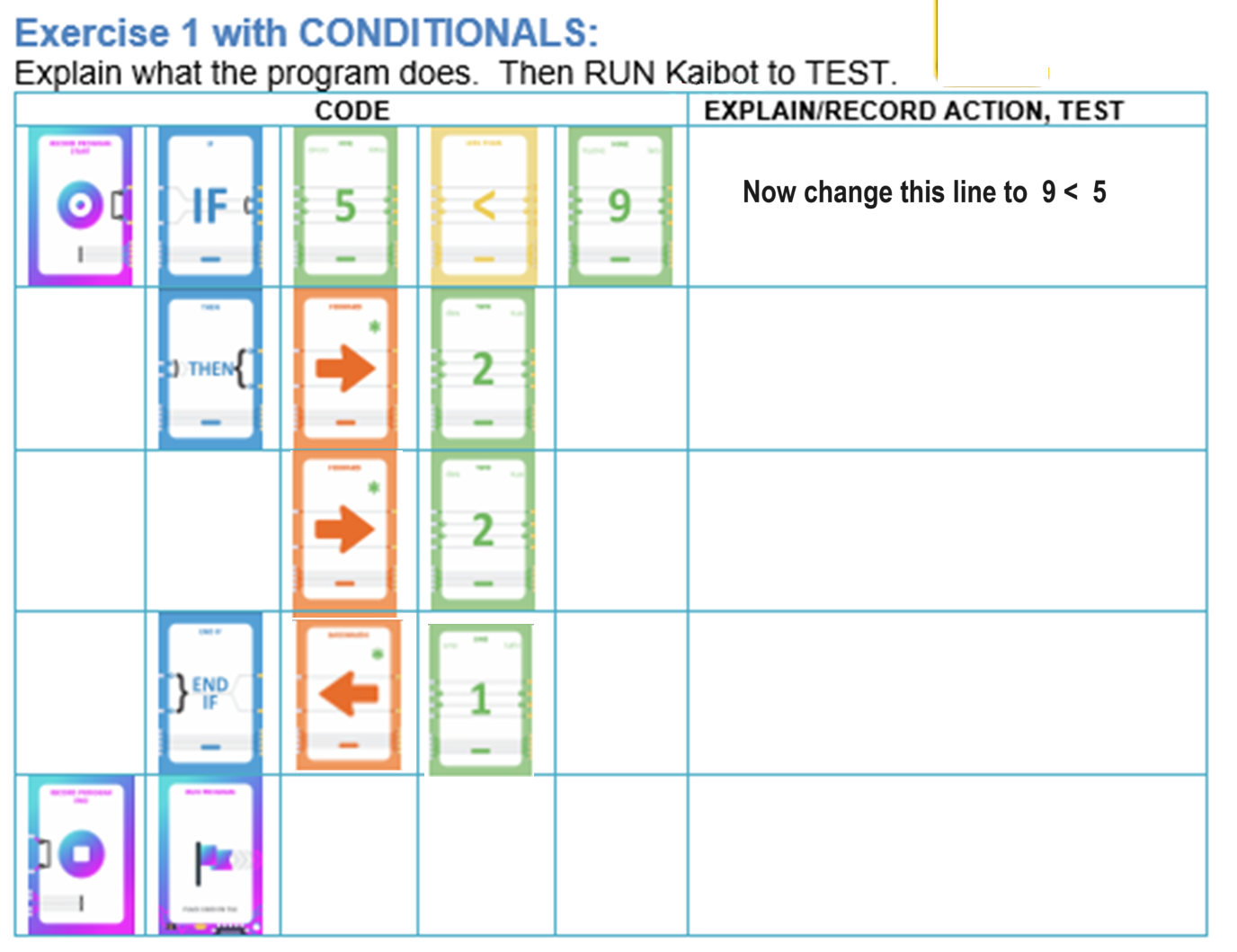 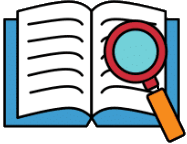 Similar to Activity Book UNIT 5, Page 71

The INTENT here is to TEST various situations with KaiBot and then 
DISCUSS
what happens if:


ELSE is missing 
ELSE is added
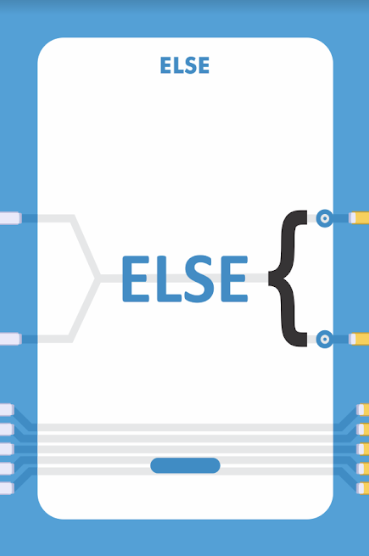 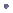 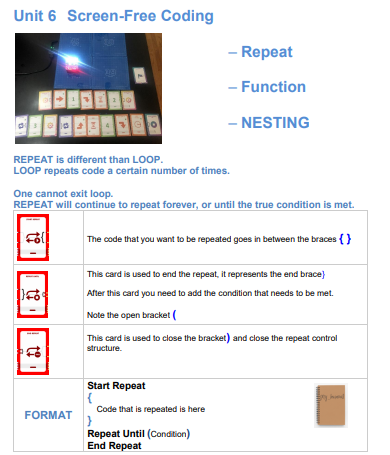 From the Activity Book
UNIT 6, Page 75

The INTENT here is to introduce  the 3 commands within REPEAT.
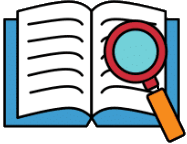 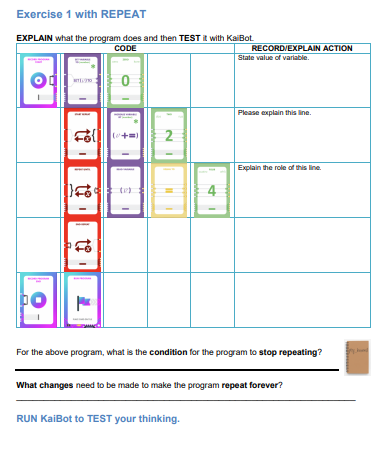 This is in Activity Book 
UNIT 5, Page 76

The INTENT here is to TEST various situations with KaiBot and then DISCUSS what happens if the KaiBot follows the existing code.

TEST & DISCUSS the result if the following cards are added in cells 3 and 4 in line 4.
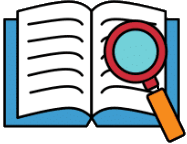 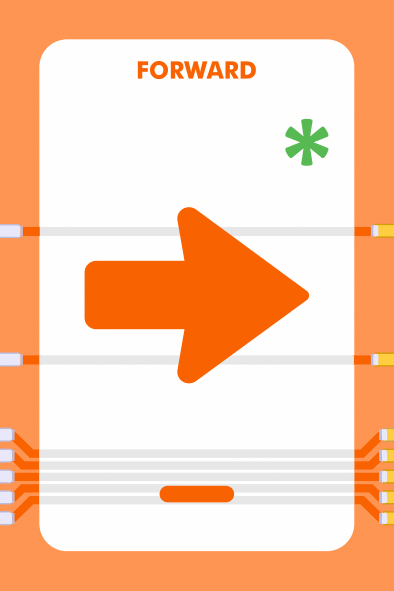 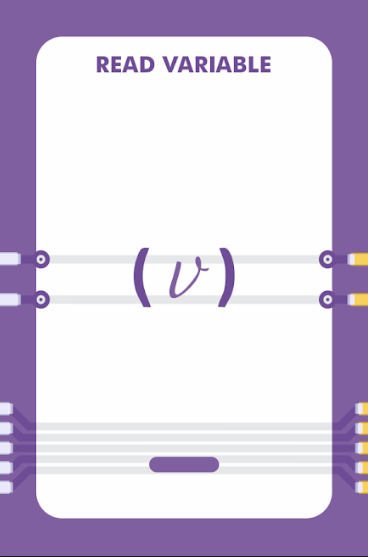 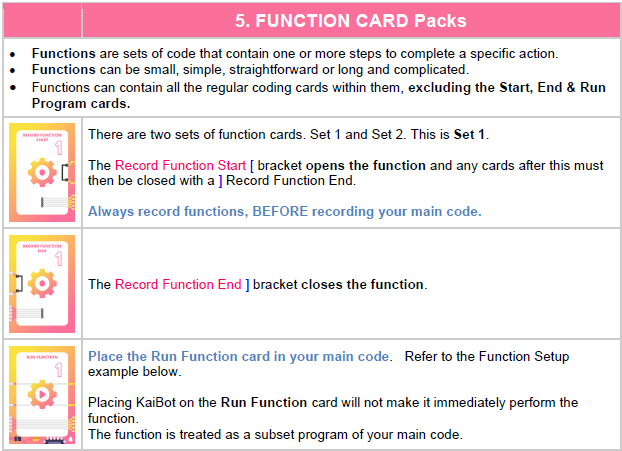 This is from  Activity Book 
UNIT 6, Pages 81, 82
The INTENT here is understand the role of FUNCTIONS and  to have a glimpse at the how they interact with the MAIN Program.
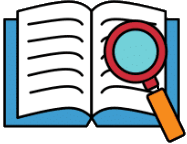 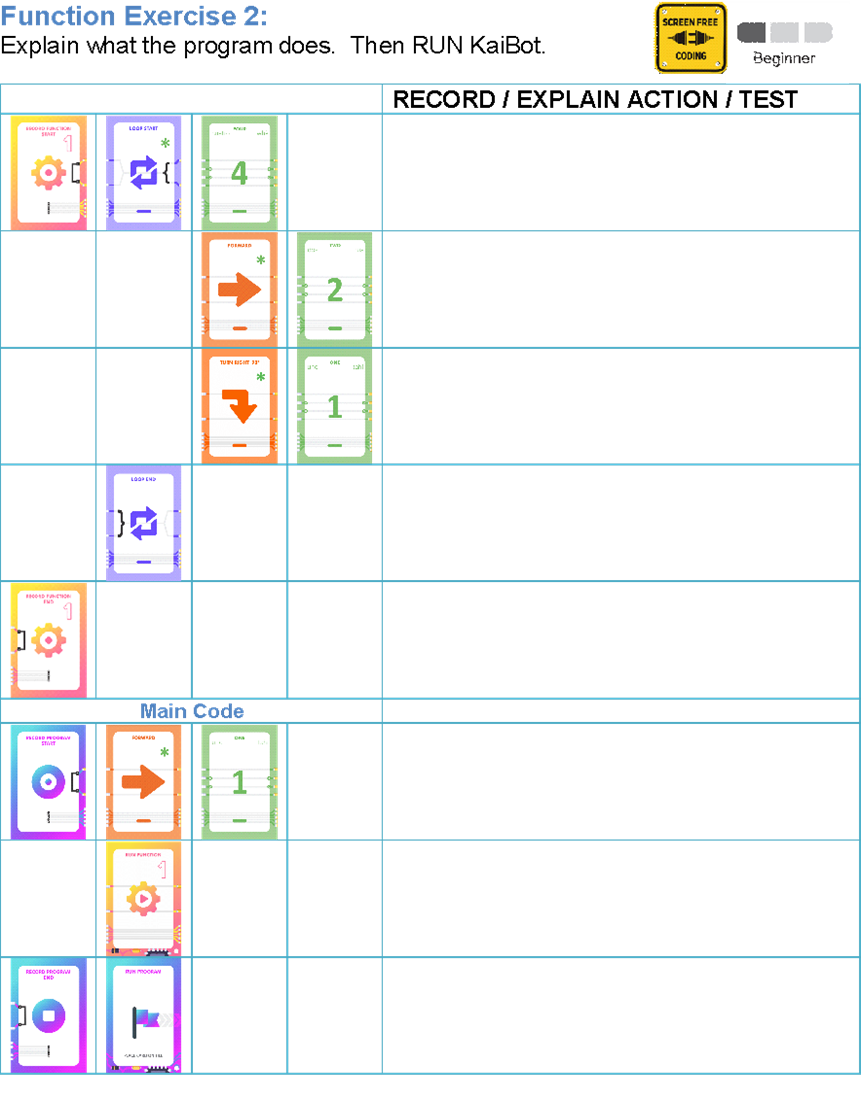 Function Code
This is from  Activity Book 
UNIT 6, Pages 84

The INTENT here is understand the role of FUNCTIONS and  to have a glimpse at the how they interact with the MAIN Program.

Some solutions have been given.
Function start
Loop start 4 times
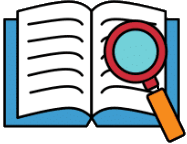 ACTION
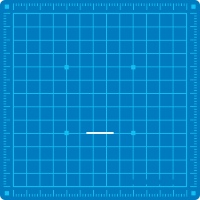 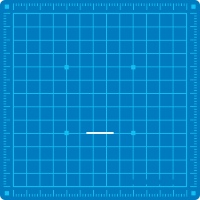 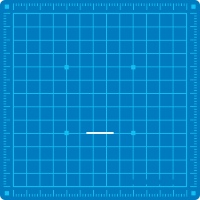 Forward 2 tiles
1
2
3
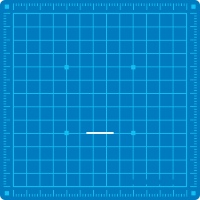 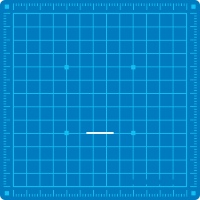 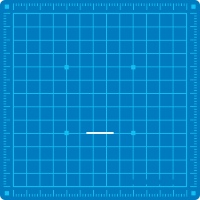 Turn right 90 degrees
6
4
5
Loop End
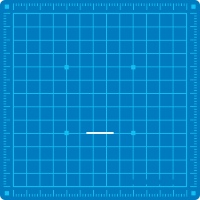 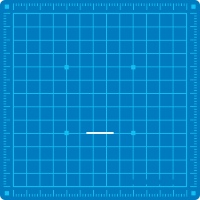 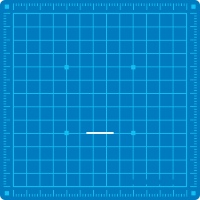 8
9
7
Function End
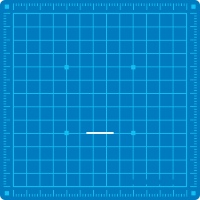 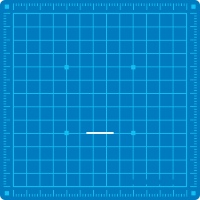 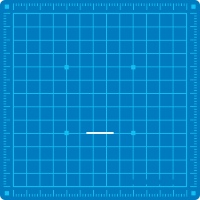 11
12
10
Start
Start Program
Forward 1 tile
Call the function that moves in a square
Stop Program
Run Program
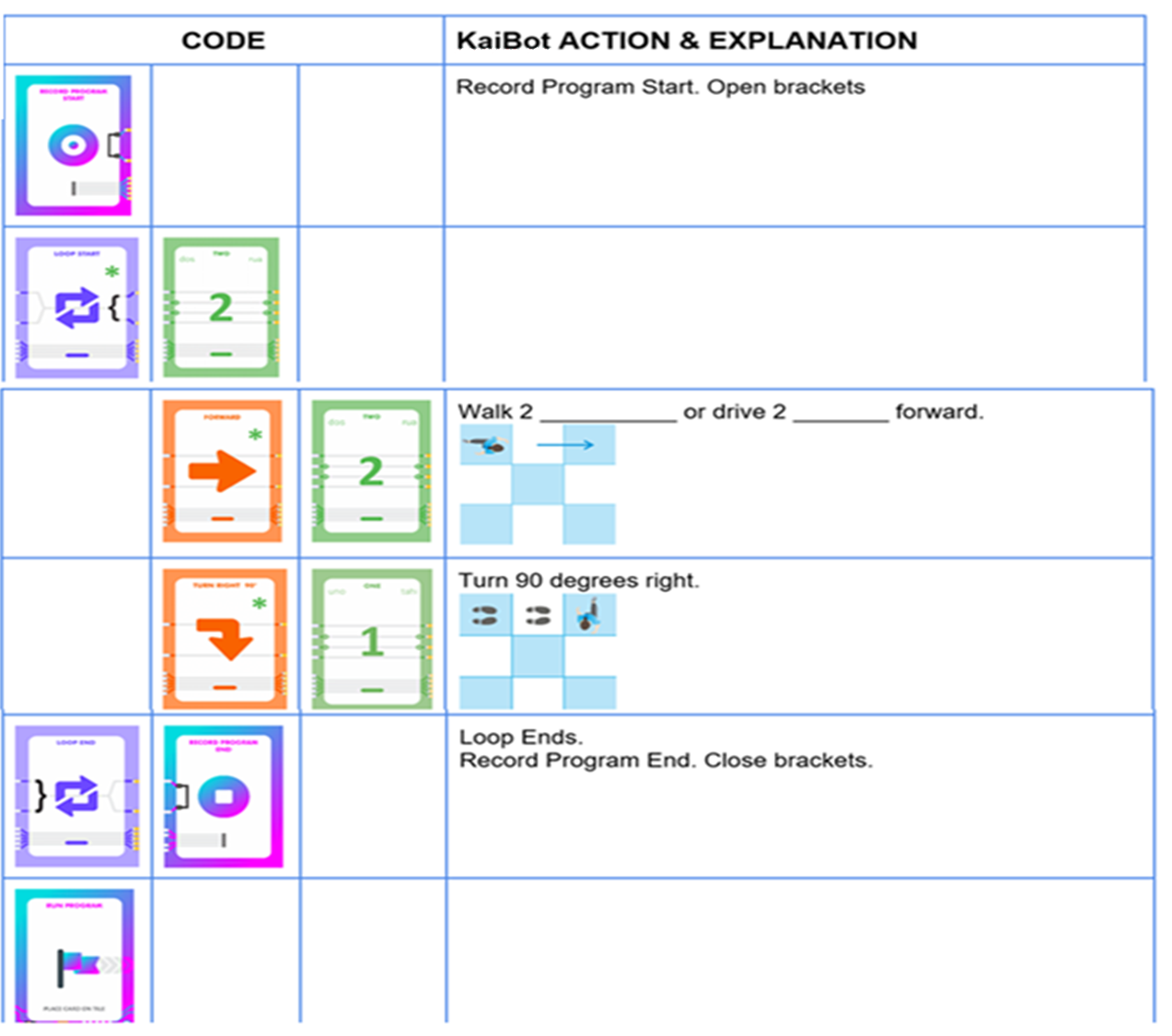 Unit 7:
The Transition .. CONCRETE to ABSTRACT
IN PREPARATION for the next slide, arrange your cards as indicated to the right.

We will SCAN these cards with a KaiBot on the next slide.
Coding from Concrete to Abstract
Process:
Match Tile Layouts – floor & screen
Then - Code KaiBot on the floor
              - Virtual KaiBot on the screen
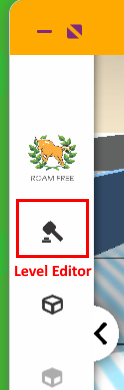 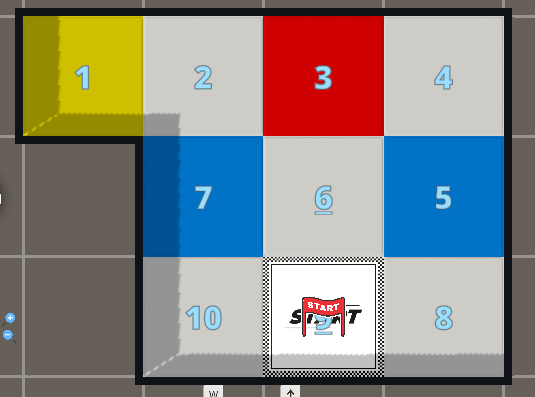 go to  https://kainundrum.com and build the virtual layout 

OR use Prepared Layout
https://kainundrum.com/work/work--dHapQj1tZt-HO2wG5xRG_5MM4nD8oZMY
Prepared Layout
Build virtual layout
OR
Process .. Coding Possibilities (cont)
2. Match tile layouts
Concrete on KaiTiles			Virtual in Kainundrum
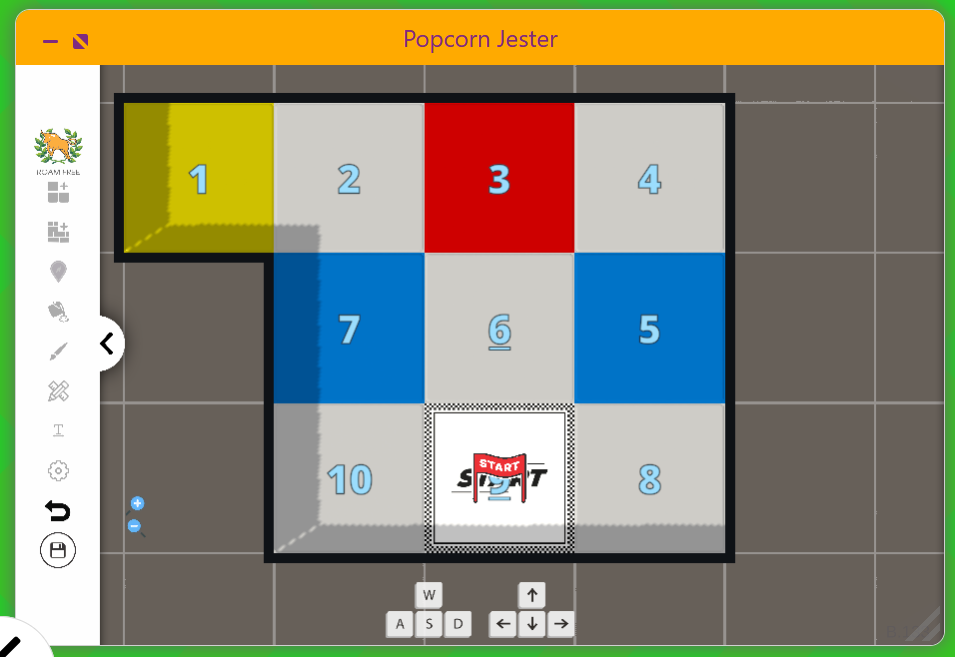 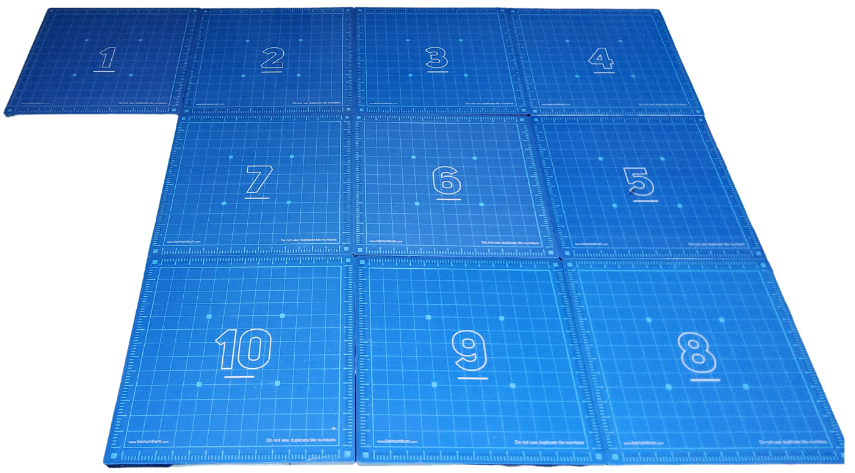 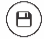 3. Save virtual layout
4. Pair KaiBot with Kainundrum by Bluetooth 
5. Click on Start
6. Create a program by KaiBot scanning coding cards (see previous screen)
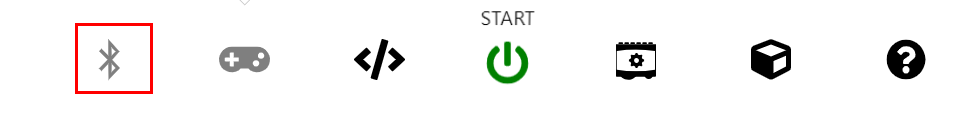 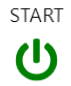 7. After Scanning KaiBot, program converts to Blockly & Python in Kainundrum  ...    
 KaiBot acts the code on KaiTiles & mirroring in Kainundrum
After Scanning, user can run the program:
 ..by Cards to KaiBot (Concrete Action)
 ..by “Run Program” at the top of the Blockly Screen
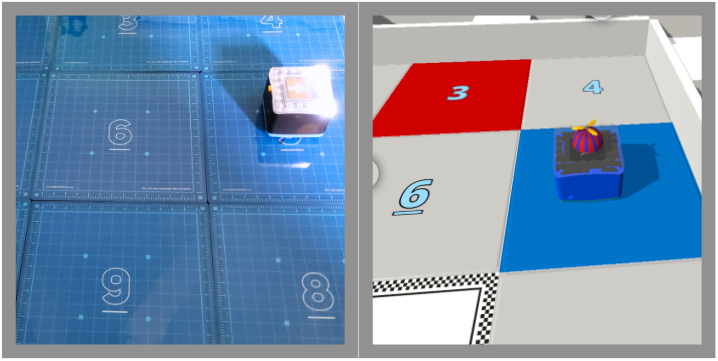 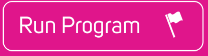 Physical & virtual robots are mirrored
If tile layouts .. Concrete and Virtual .. are NOT matched, then Running Program in Blockly results in action ONLY on the 3D Virtual Screen
IN REVIEW
Kainundrum to
Blockly & Python
If the Virtual and Physical Tiles are an EXACT  MATCH .. then
In the Concrete Phase one codes KaiBot on KaiTiles by scanning Coding Cards.
When KaiBot  scans the “Record Program End” card, KaiBot sends the program through to Kainundrum.

In Kainundrum, program is converted to Blockly and to Python text code.

Virtual action results in the Abstract Phase.
IN REVIEW
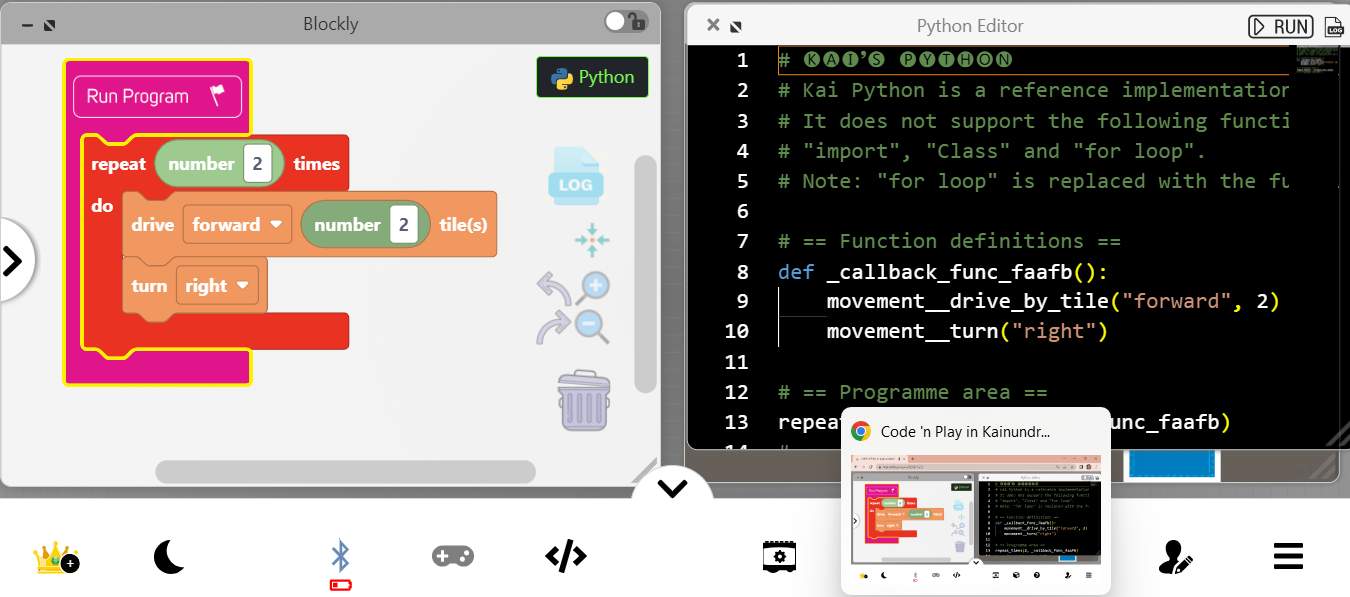 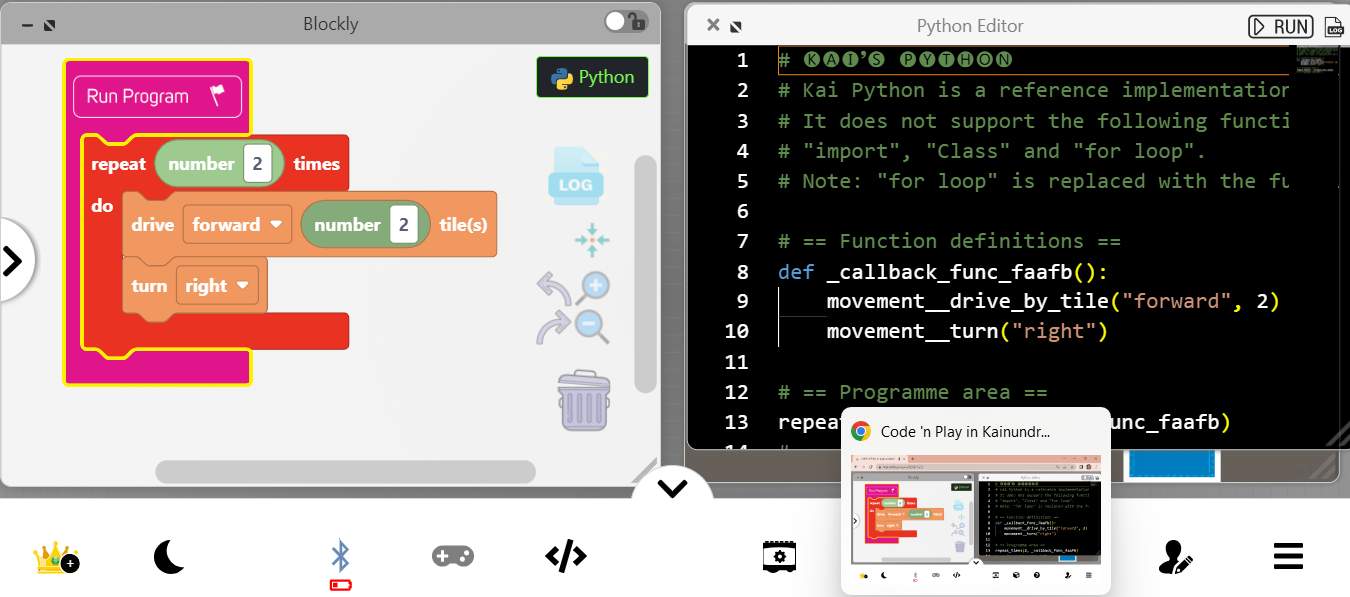 NOTE: All following work can be done without the KaiBot (at no cost!)
IN REVIEW
If you DO NOT have the same tile setup on the KaiTiles and in Blockly, then movement will NOT be mirrored. 

… however the result is acted out in the virtual 3D window
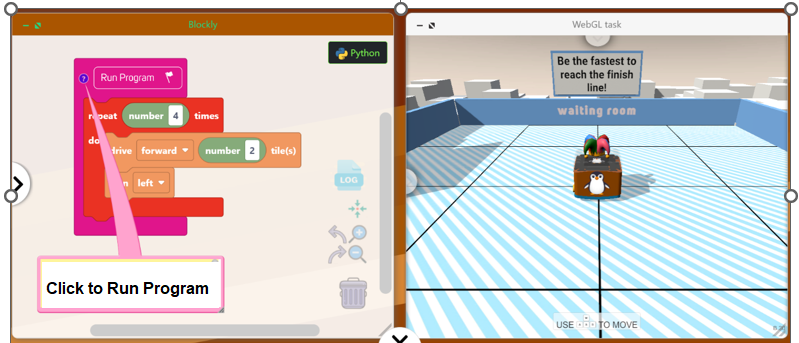 The CONCRETE …Lay out Coding Cards, Scan with KaiBot and test the code.
The ABSTRACT … Code in Blockly, then run Blockly
UNIT 7 .. Page 106
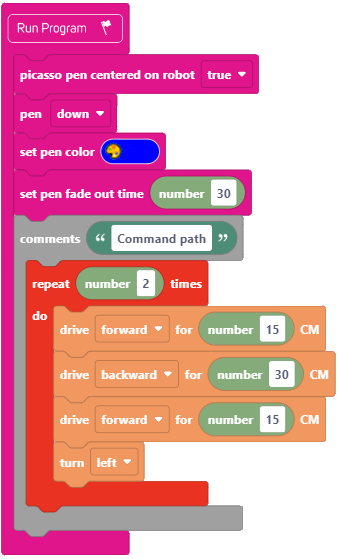 CHALLENGE 1 in Blockly: Given the Graphic below:     First write and test the code with KaiBot and Coding Cards to result in graphic below.     Then write Code in Blockly to result in the graphic below.Then test your work by running the program in Blockly.
Demo options here:
If virtual and physical 
Tile setup are the same.
2. If virtual and physical tile 
Setup are different.
This is an opportunity to demo building the Blockly Code
We progress to the Abstract Phase by coding a virtual KaiBot within Kainundrum
 on the computer screen.

On computer … go to  https://kainundrum.com and build the virtual layout 


https://kainundrum.com/work/work--dHapQj1tZt-HO2wG5xRG_5MM4nD8oZMY
Following Mazes are Examples of:     Game-Based Learning through Coding for grade 6++We CREATE through a free Kainundrum  https://kainundrum.com We then build the virtual layout. We can … CREATE a game through coding. 	… CHALLENGE someone to SOLVE a game through coding.
Kainundrum is an innovative, exciting, game-based platform that will also let players unleash their creativity and puzzle solving skills through designing and playing games.
Create and Play a Game:  Game 1: Maze Project 1
Creation
Overall Objective:
First create the maze race in the Level Editor of Kainundrum
Then challenge someone to find a path to the Finish

First create the maze race using the instructions below or use Maze Race 1 
https://kainundrum.com/work/work--3X00UrR4KdF98TP5hEzoo4hSHx0oh6mx
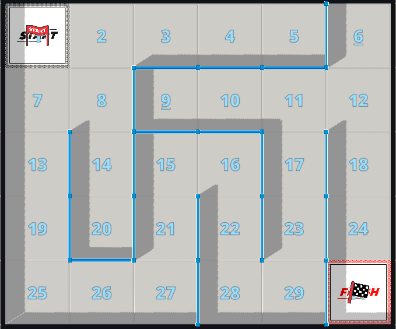 Step 1: 
Create 6 x 5 tile layout, Maze Race game
Add Start (   ) and Finish (   ) tile objects by selecting (   ) on the side menu.
Add walls (    )
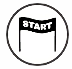 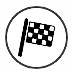 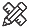 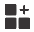 Maze Project 1 – Solution (cont…)
Test the Blockly Code given, then test your own solution.
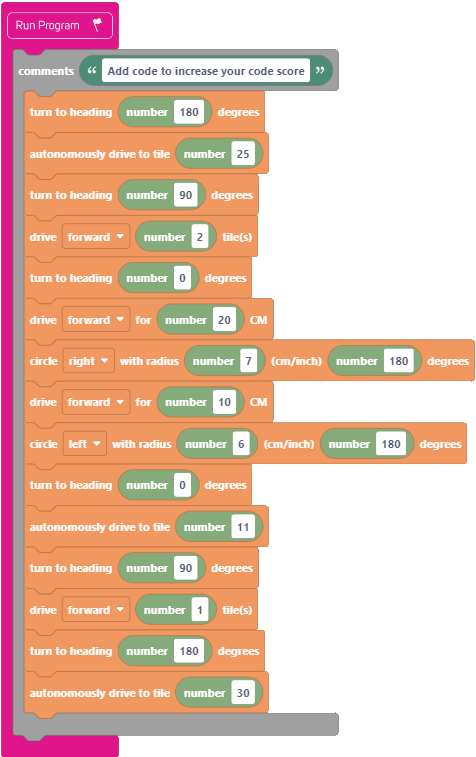 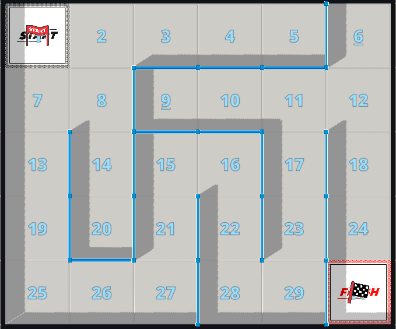 Start to Tile 25
Tile 25 to Tile 21
Tile 21 to Tile 23
Tile 23 to Tile 11
Tile 11 to Tile 12
Blockly Solution
https://kainundrum.com/work/work--zdAw1EgJdFwf6bVFfEjDQcbG1S8wadnq
Tile 12 to Finish
Maze Project 3 – Solution (cont…)
Please note that the functionality of Kainundrum may differ from the time of writing this book; therefore, the code shown in this demo is be slightly altered.
Path2 Pick up object function
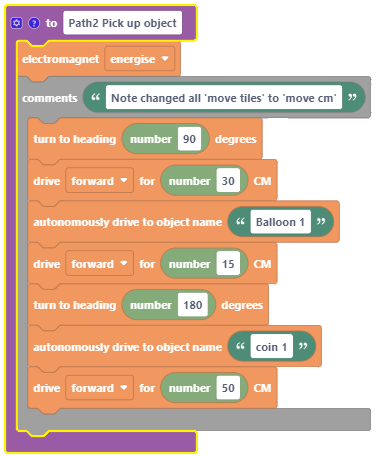 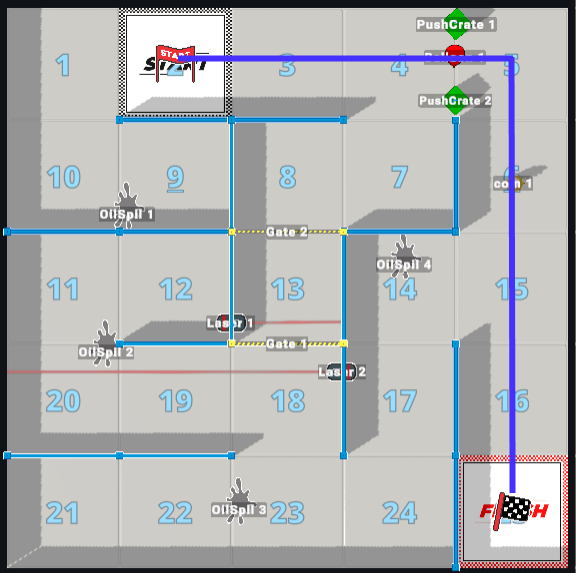 Turn on electromagnet to pick up objects
Start to pick up the red balloon to Tile 5
Tile 5 to collect the coin, then to Finish
Blockly Solution in Kainundrum
https://kainundrum.com/work/work--l2gZFoIXwdmi4NmEBGGG1w4H5xmTz2A8
Following are Examples of Coding within Gr 6+ Curriculum.
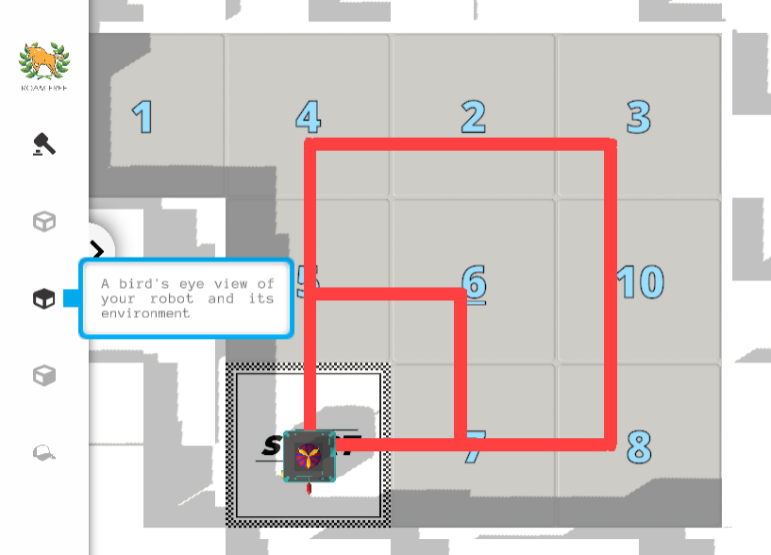 Chinese Nested Boxes 
by Blockly
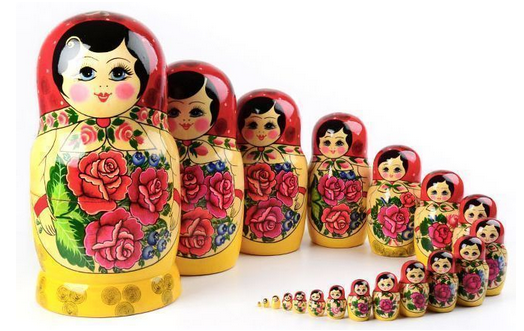 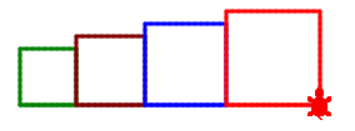 Click on the link below:  
https://kainundrum.com/work/work--BwYcIPH3L0zbPBnn9wAFR_PUvLpVzlfj
Blockly Code to Generate a Regular Polygon
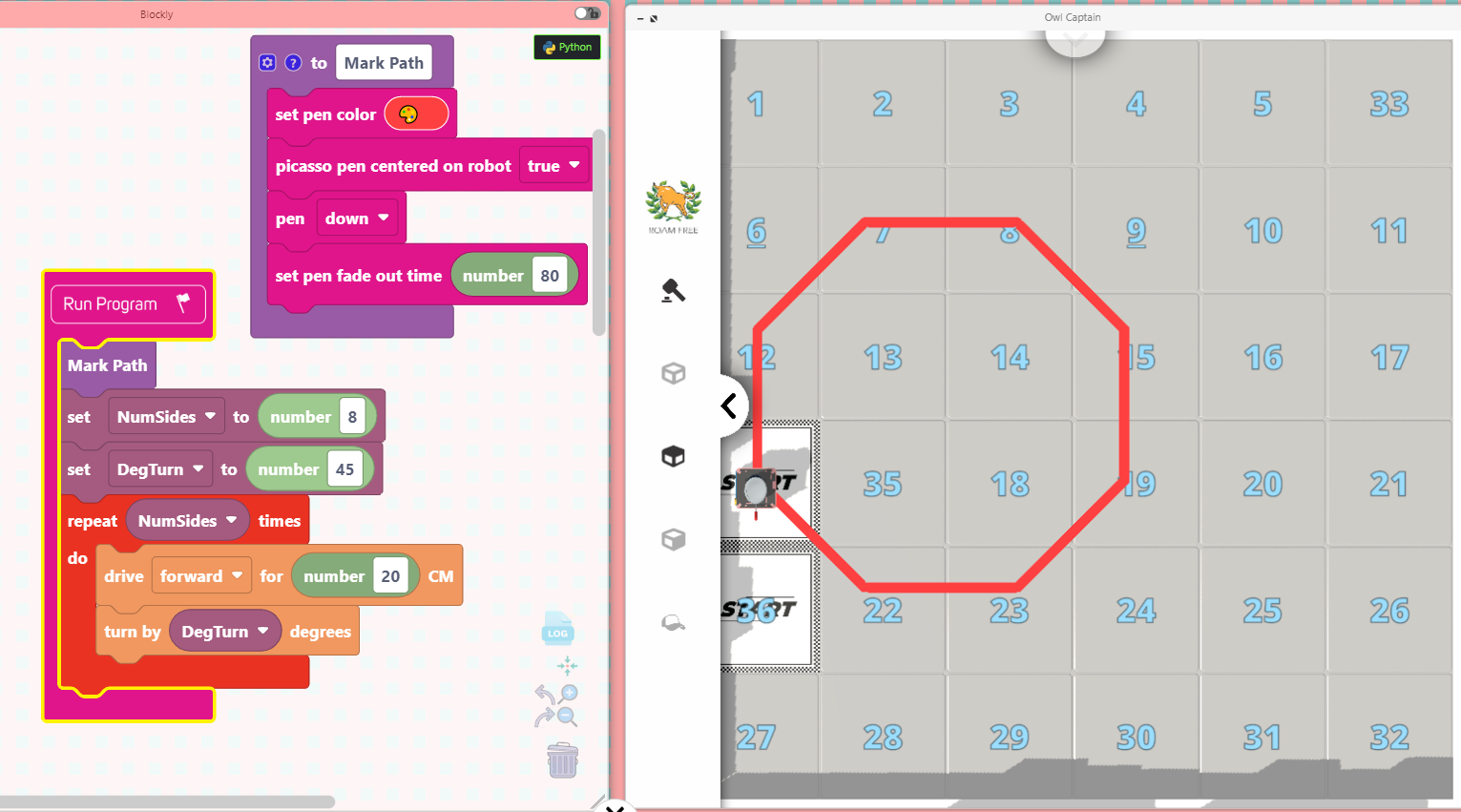 First think through the Blockly Code on the left and the resulting Octagon on the right.  Try to understand.

Then click on the link below, then test the given Blockly code and check the virtual KaiBot path .. and REGULAR OCTAGON

Then challenge each other to write blockly code to create a REGULAR HEXAGON.
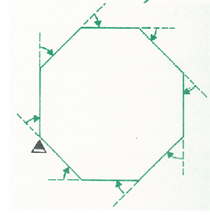 https://kainundrum.com/work/work--HGrBna1f86fqJn-5n0_HPyzYh6KGRcjn
Blockly Code to Generate Regular Polygons
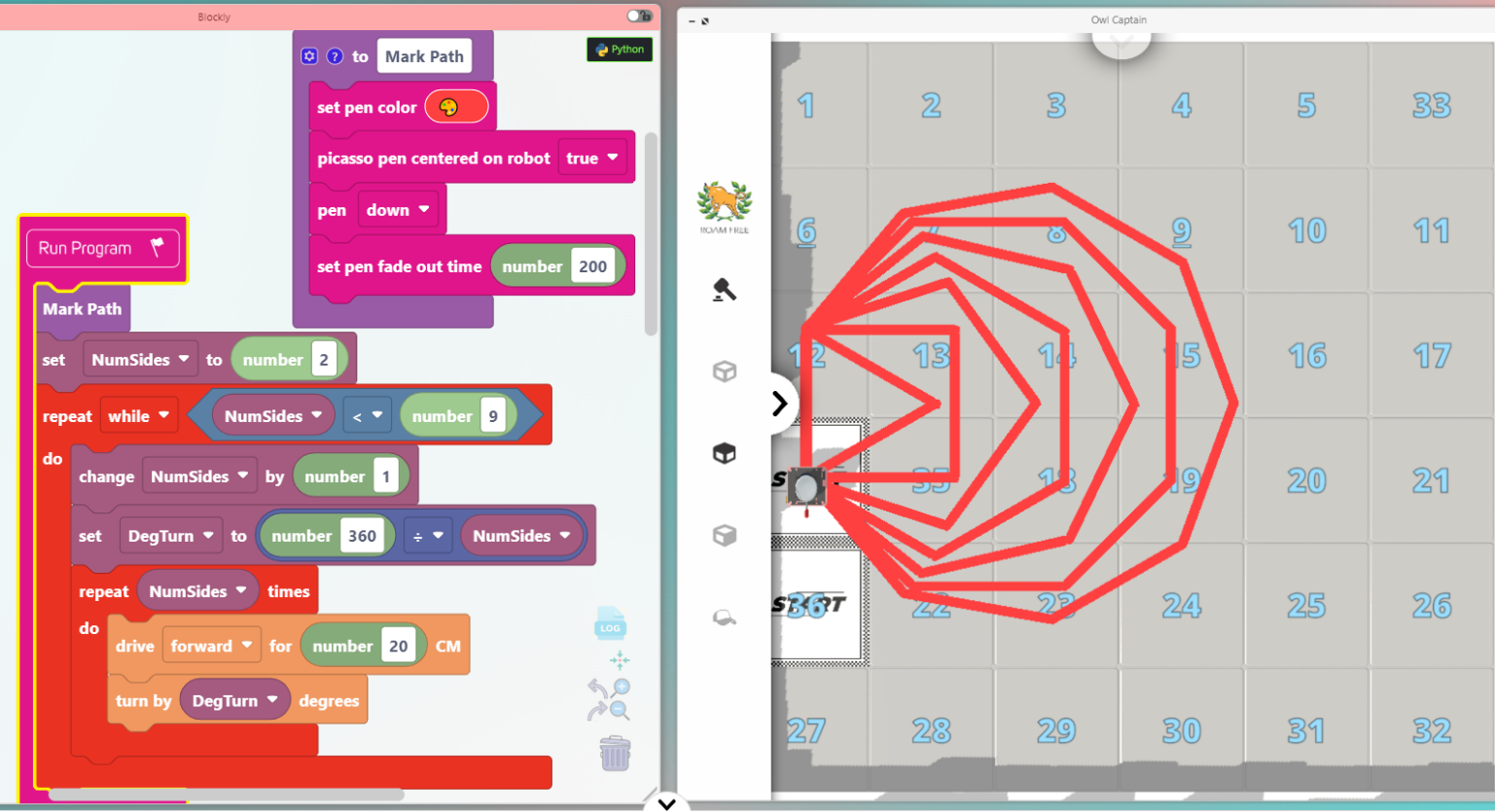 Challenges
See the blockly code on the left. Try to understand the resulting shapes on the right.
Run the code below and try to understand the action
https://kainundrum.com/work/work--sWCFlOO0gZ-cNjcX30Hv7Talerfg-O31
Getting Started … The Startup Pack
 https://www.umathx.com/shop
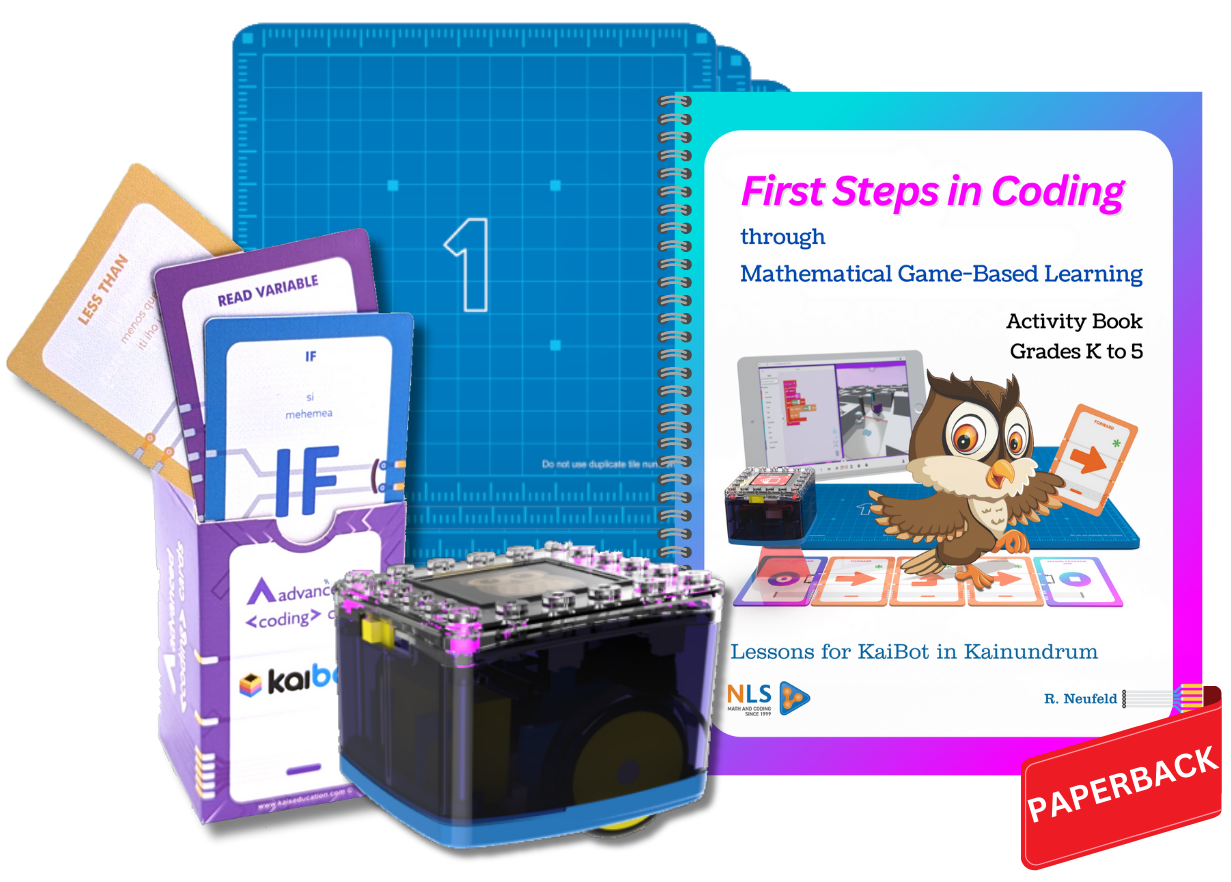 The Package:

	A Single KaiBot with basic coding cards
	
	Coding cards – advanced
	   	100 different cards from Movement, Logic, Numbers,
	  	Loops, Variables, Repeats, Functions, Nesting etc.

             Magnetic KaiTiles
		Packs of 10 for KaiBot movement & accuracy.

	Lesson Plans  in Activity Book (K to 5+) & Powerpoint	

		.. “First Steps in Coding”					RudyNeufeld@umathx.com	
	                .. This powerpoint for gr 2 to 8 workshops			www.umathx.com 
	go to  https://kainundrum.com 
	Access to  FREE TO CODE & PLAY with virtual robots and blockly